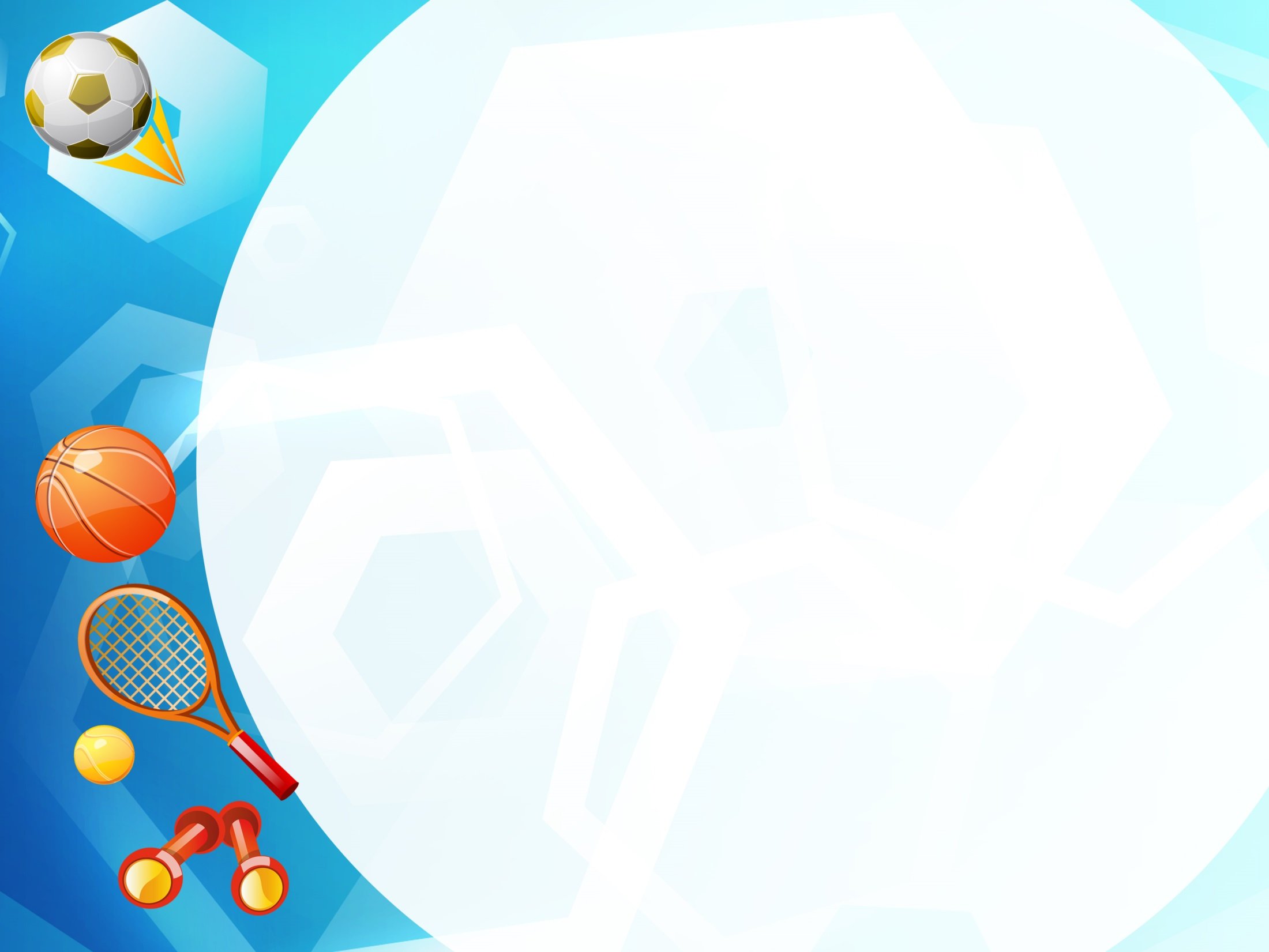 Всероссийская  Акция
«Физическая культура и спорт - альтернатива пагубным привычкам»
Номинация 
«Физкультурно-оздоровительные технологии».
Автор: воспитатель 
Гагарина Вера Павловна
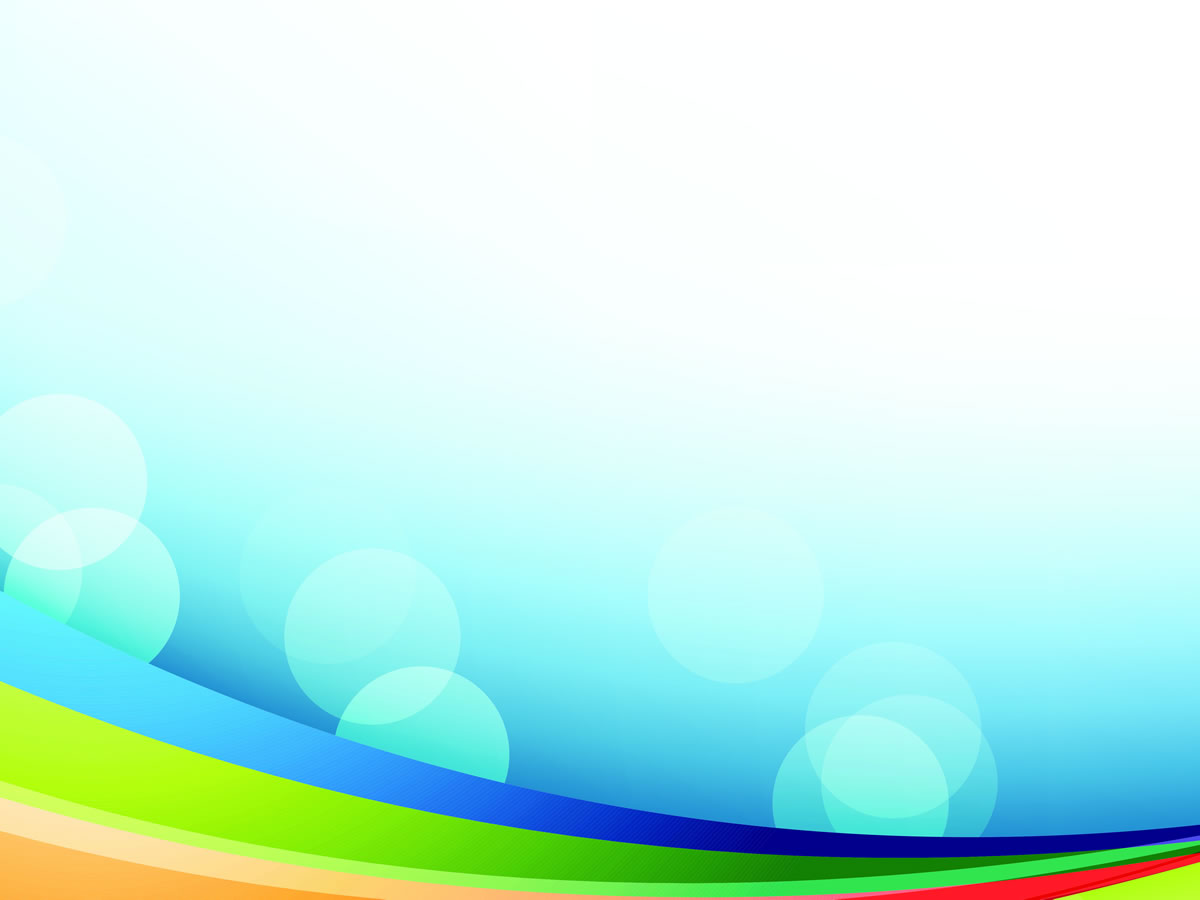 Муниципальное дошкольное образовательное учреждение 
«Детский сад №4 «Родничок»
Наш адрес: Нижегородская область, Тоншаевский район, р.п.Шайгино ул.Строителей д.1А

Телефон: (883151) 94-1-91
Электронный адрес:rodnichock2012@yandex.ru
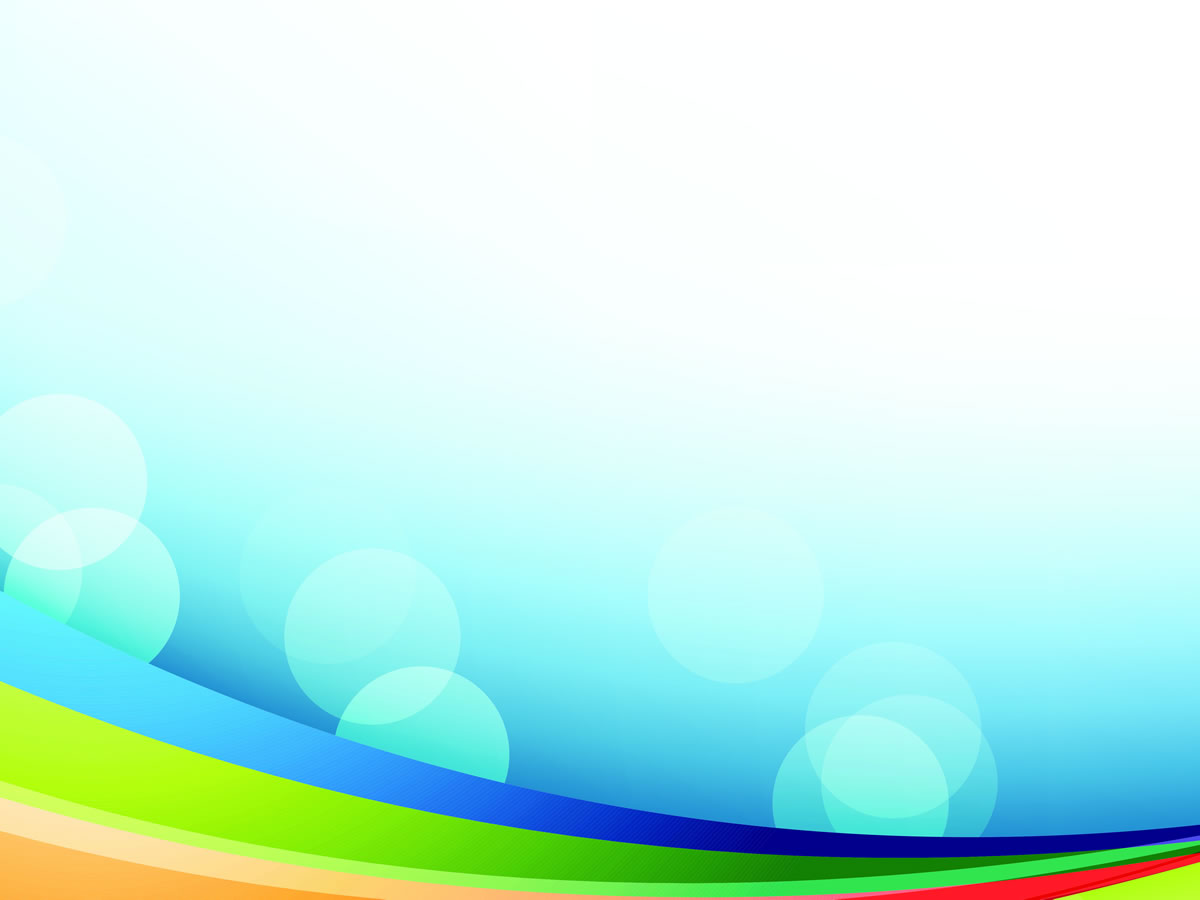 Краткая историческая справка
Поселок Шайгино начал строиться в 1913 году, когда началось строительство железной дороги Шахунья-Котельнич, Нижний Новгород-Вятка. 
	В  декабре 1980 года в в п. Шайгино было построено новое здание детского сада,  по улице Строителей, дом 1 а, здание введено в эксплуатацию под названием  детский комбинат № 4 «Родничок». Строительство проводила Тоншаевская  организация  МСО. Здание детского сада построено по типовому проекту на 120 мест. Функционировало 6 групп: 2 ясельные и  4 садовые группы. В течение всего времени детский сад находился в ведомстве  Шайгинской поселковой администрации. 
	В 1995 году название было переименовано в МДОУ детский сад № 4 «Родничок» и перешло в ведомство Тоншаевского РОНО.
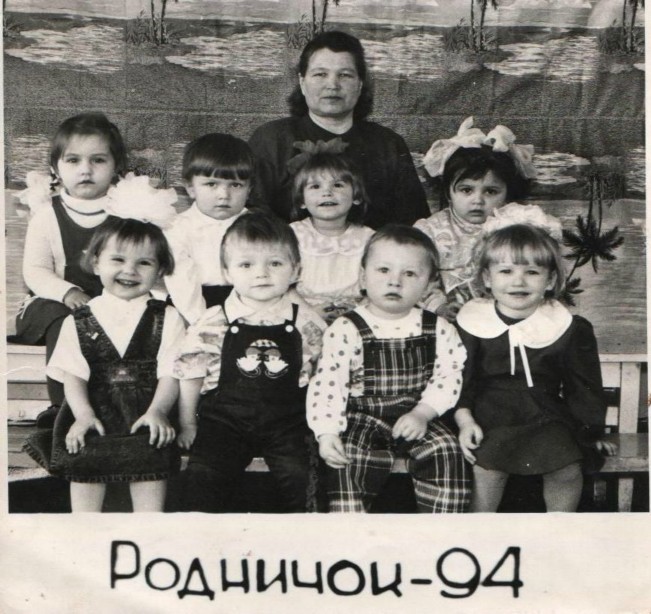 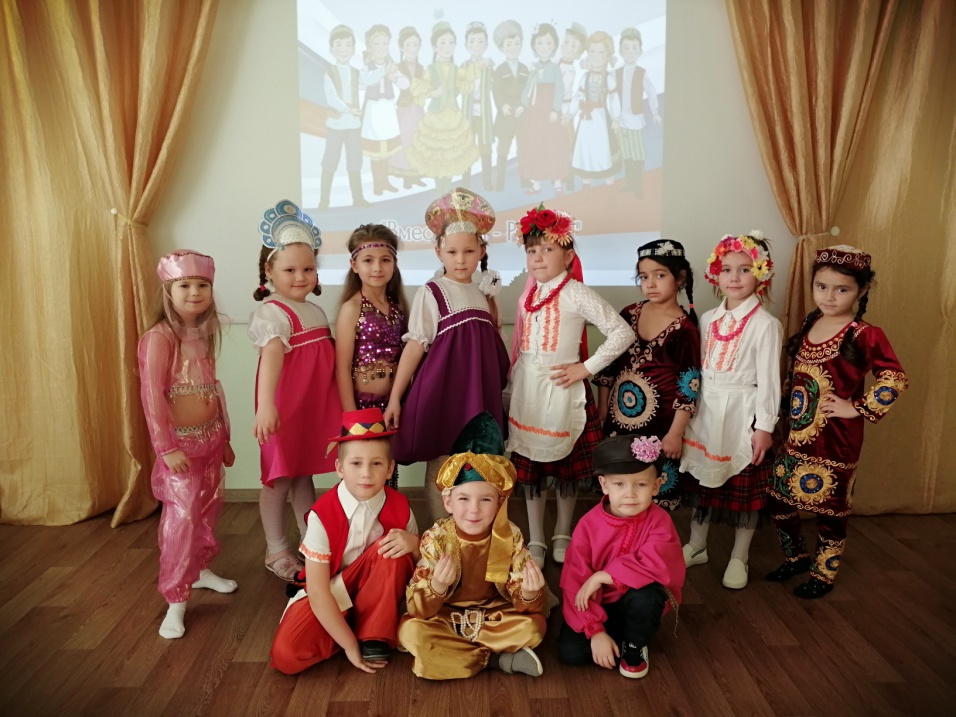 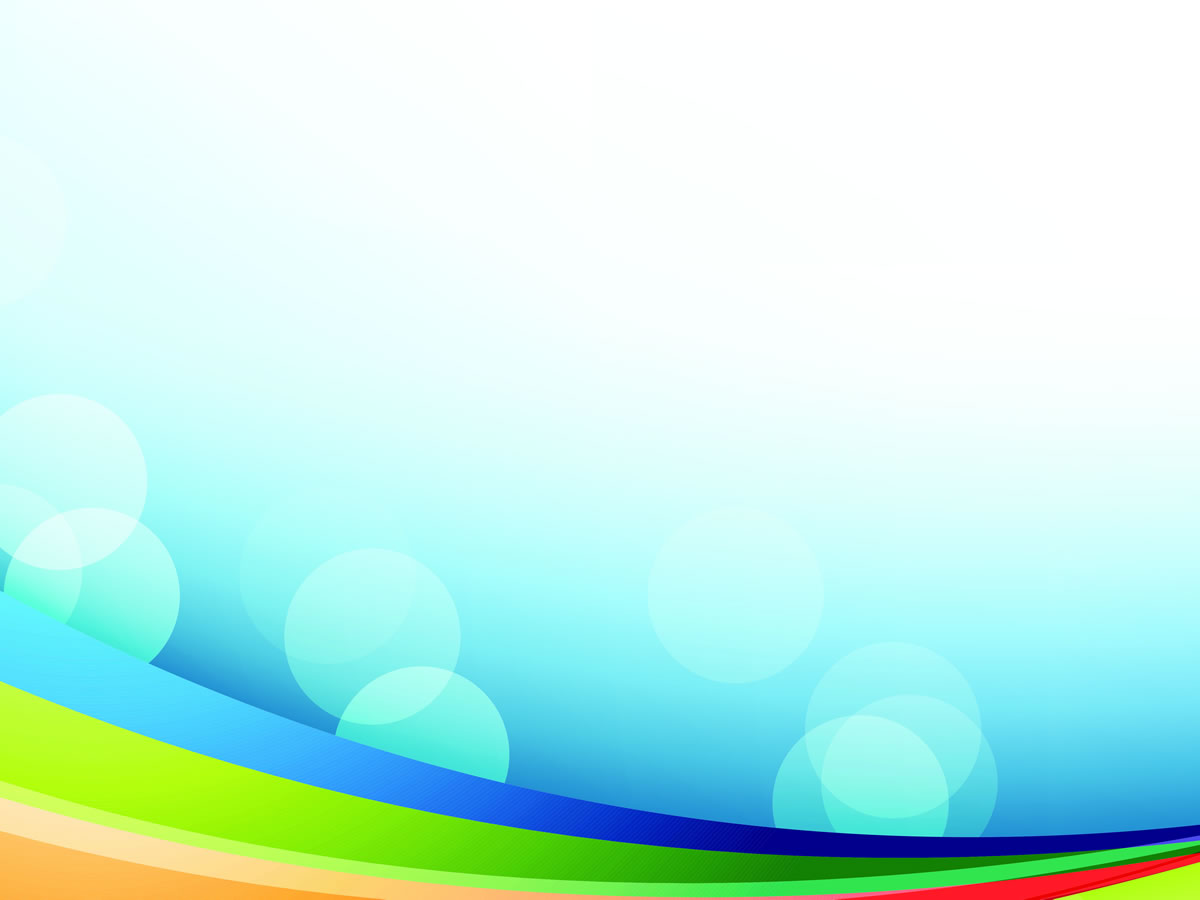 Забота о здоровье – это важнейший труд воспитателя. 
От жизнерадостности, бодрости детей зависит их духовная жизнь, мировоззрение, умственное развитие, прочность знаний и вера в свои силы…." 
В.А.Сухомлинский.
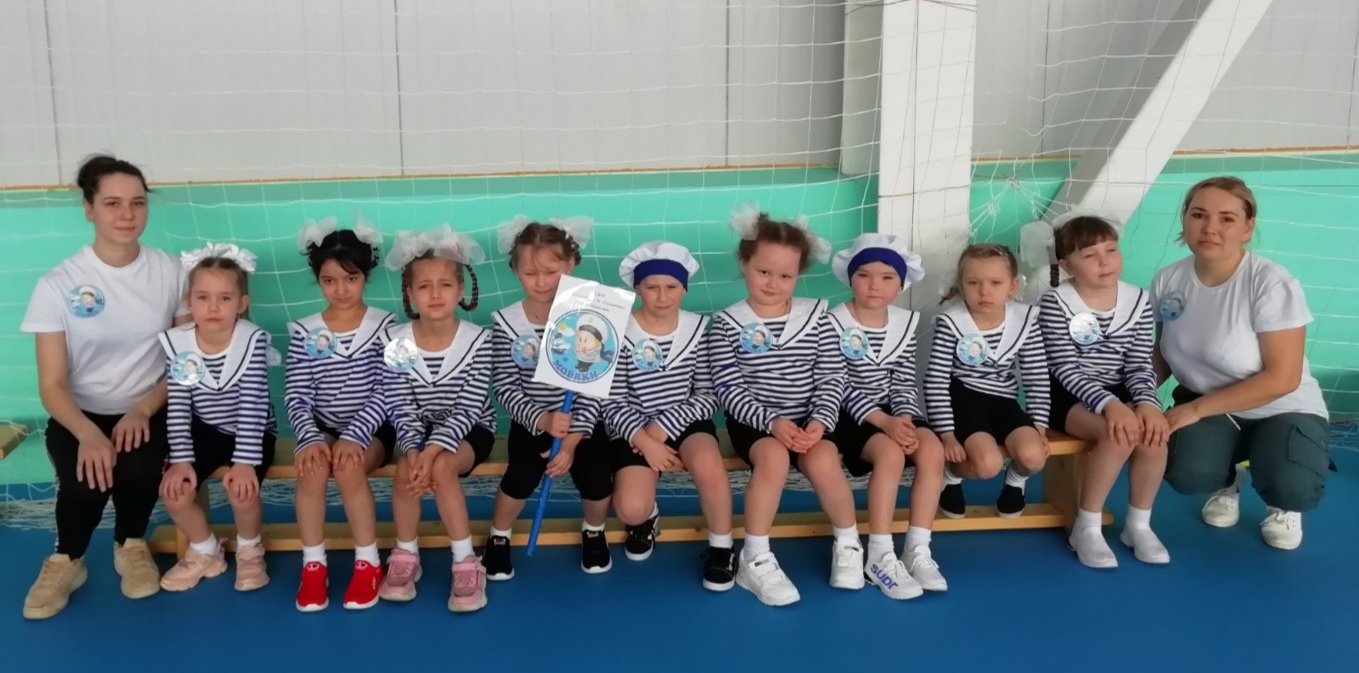 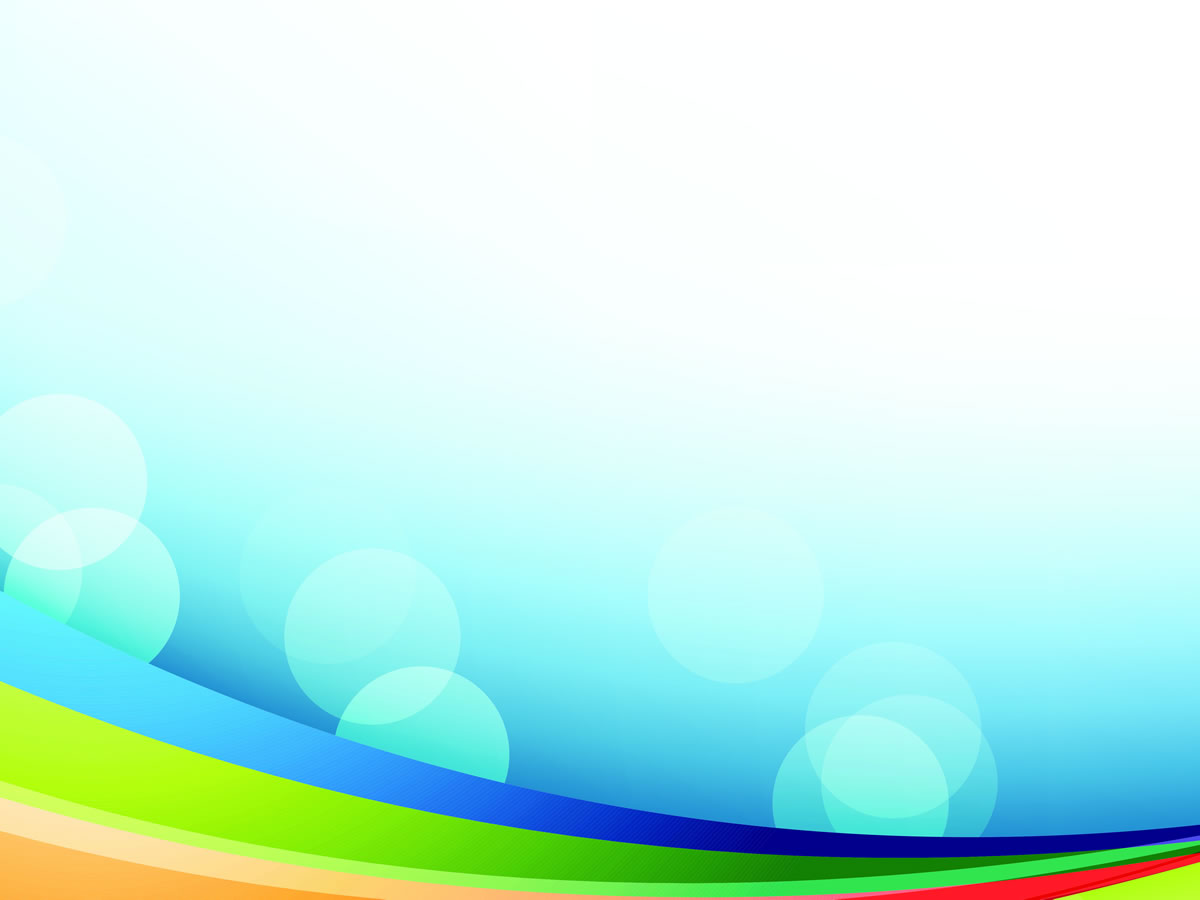 В нашем детском саду ведется систематическая работа по приобщению воспитанников к ценностям здорового образа жизни и спортивным традициям .
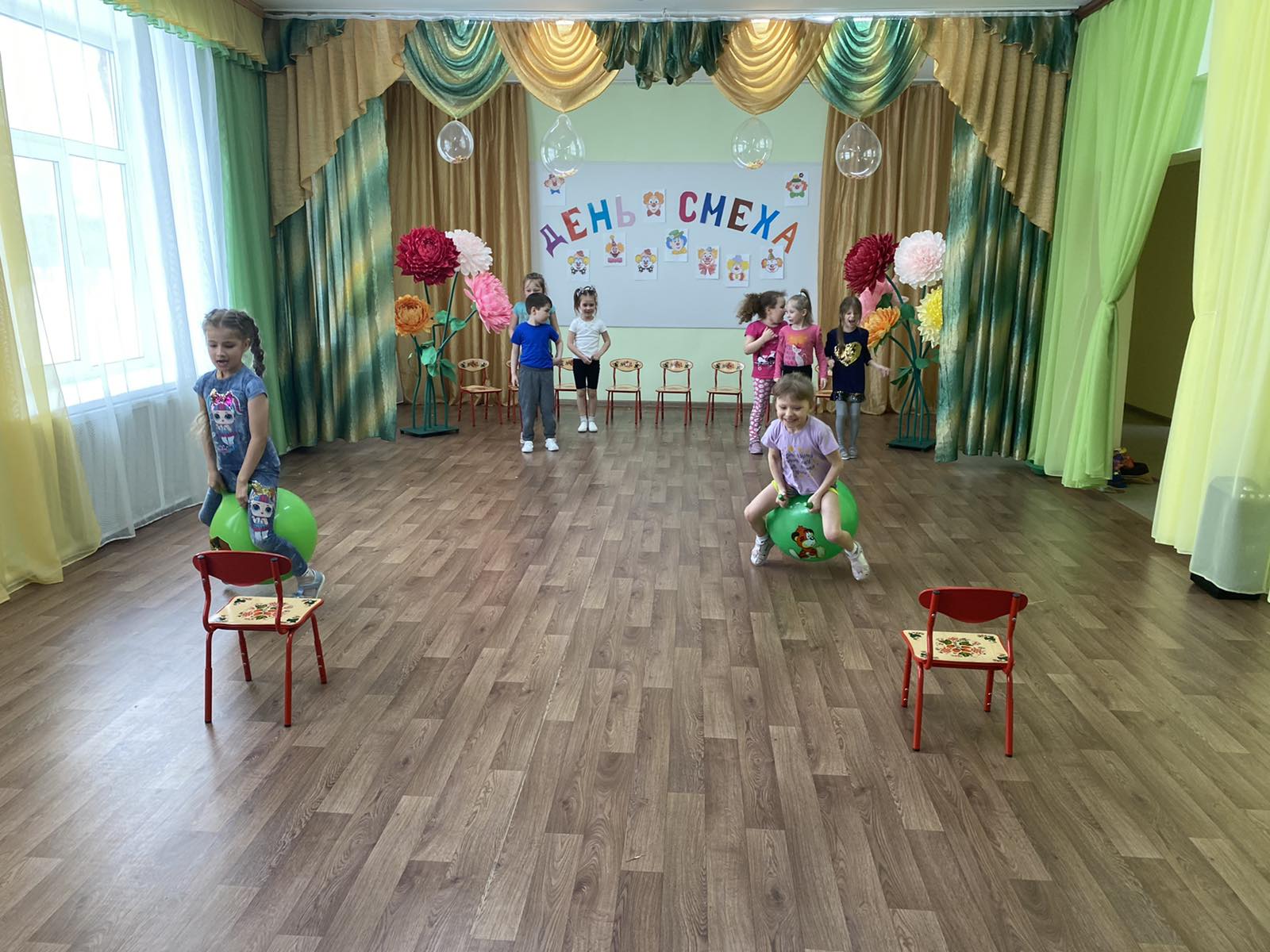 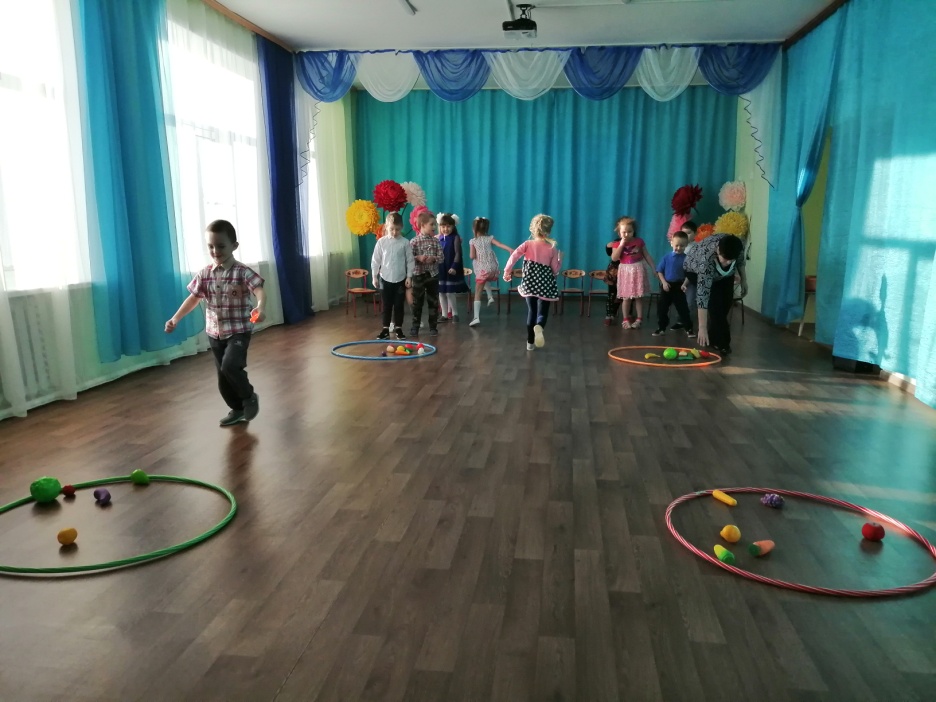 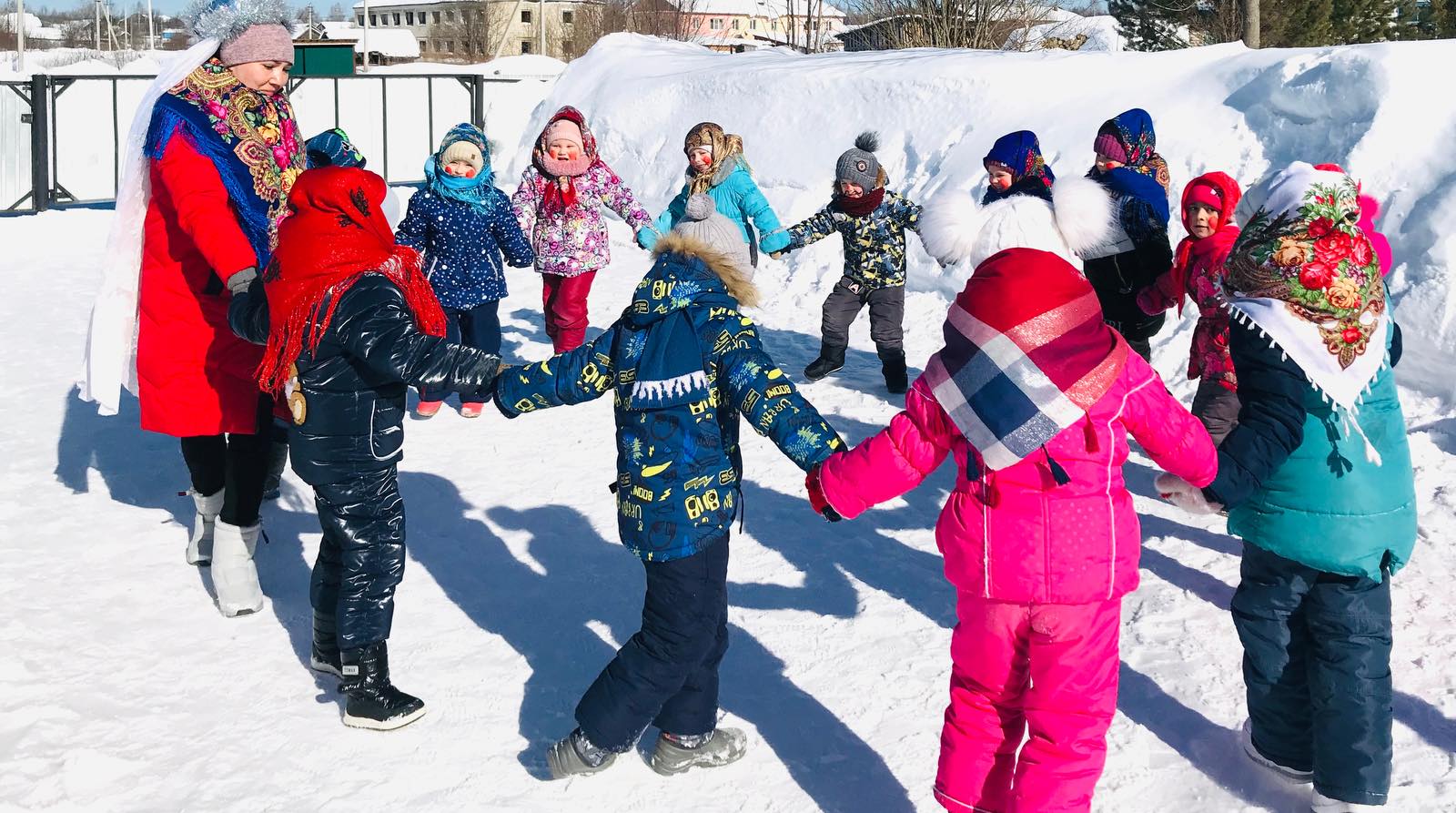 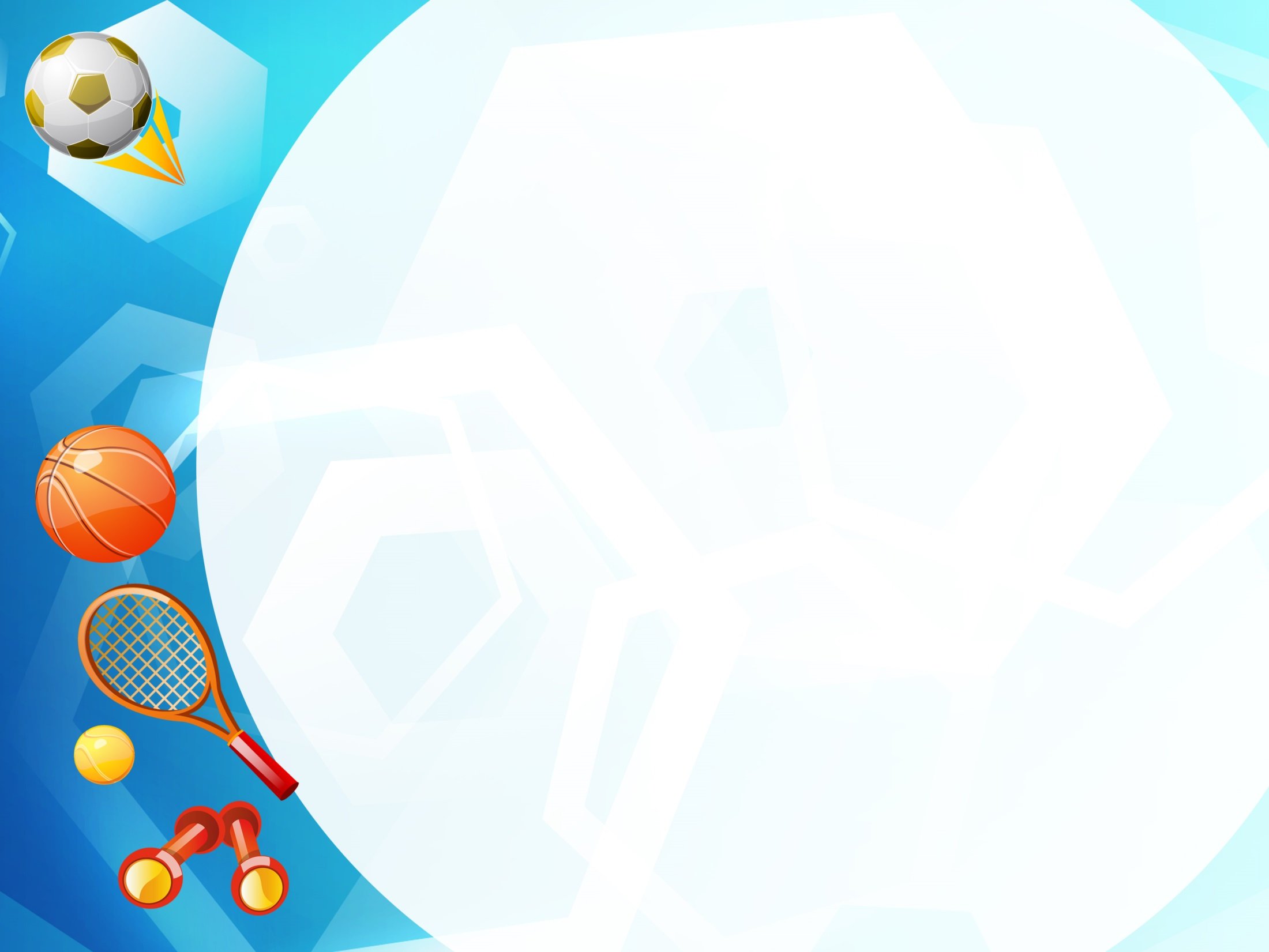 Цель физкультурно-оздоровительной технологии  в ДОУ: 

- сохранение и укрепление физического и психического здоровья обучающихся совершенствование их физического развития, приобщение к здоровому образу жизни.
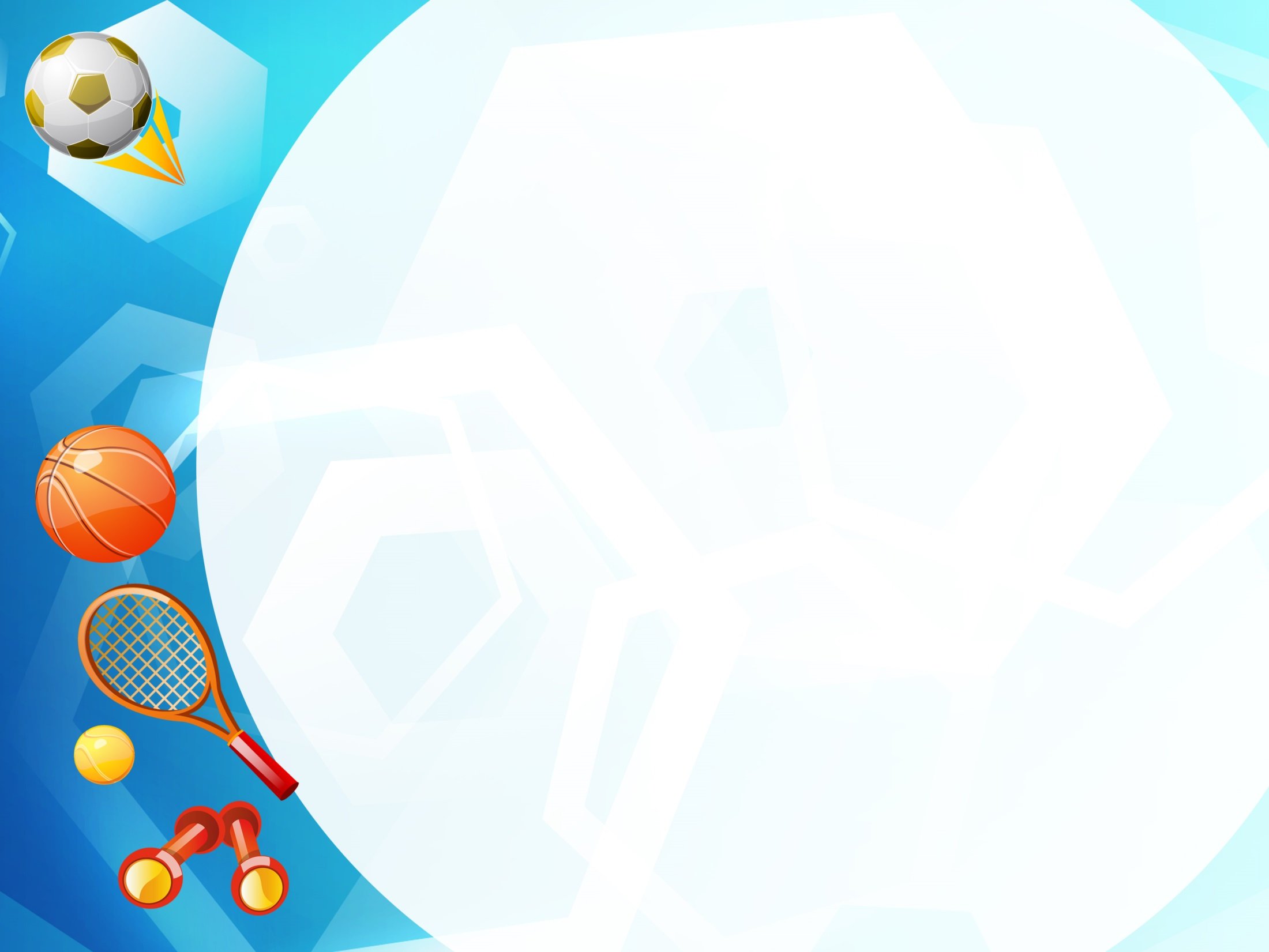 Основные задачи:

 - Охрана и укрепление здоровья обучающихся; 
Формирование жизненно необходимых двигательных умений и навыков обучающегося с учётом его индивидуальных особенностей; 
Развитие физических качеств;
 - Создание условий для реализации потребности обучающихся в двигательной активности;
 - Воспитание потребности в здоровом образе жизни;
 - Обеспечение физического и психического благополучия.
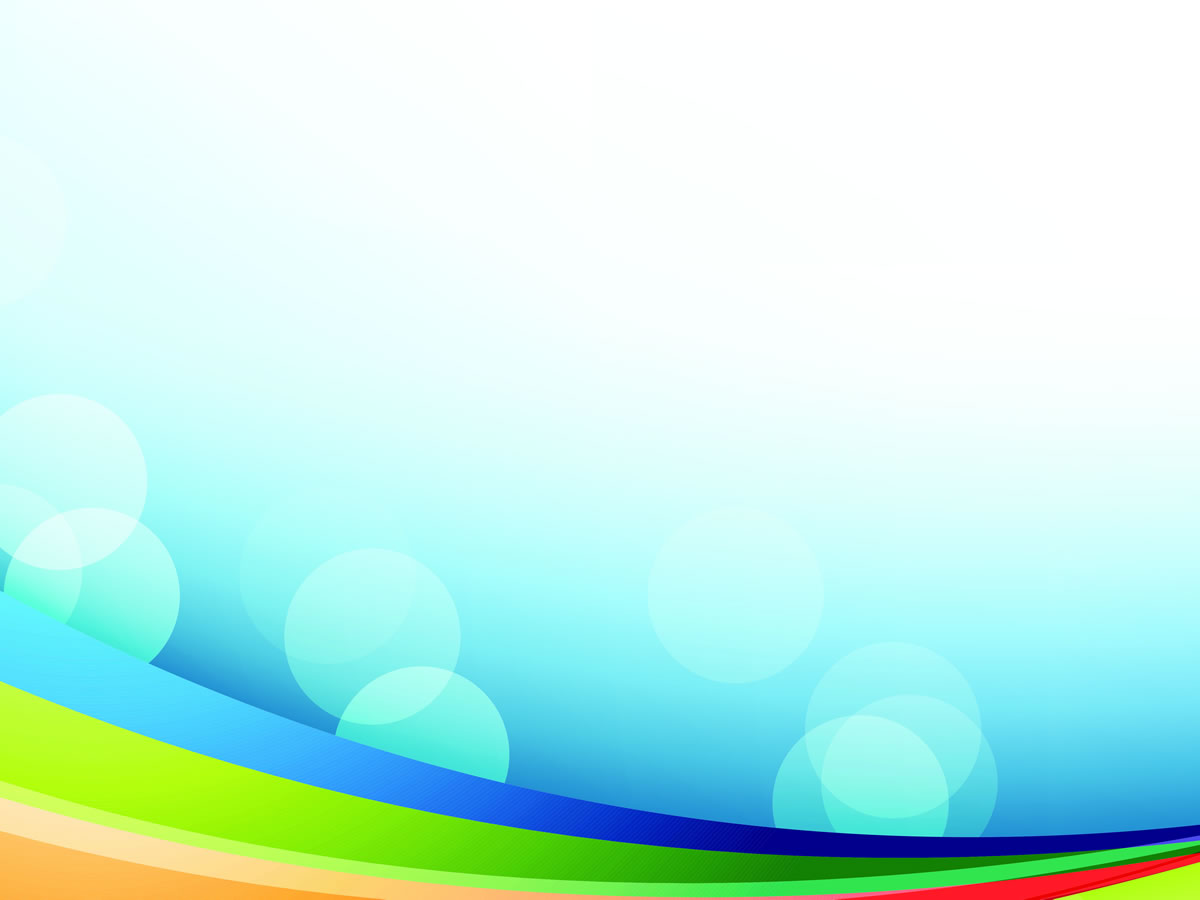 Создание РППС для реализации потребности воспитанников  в двигательной активности
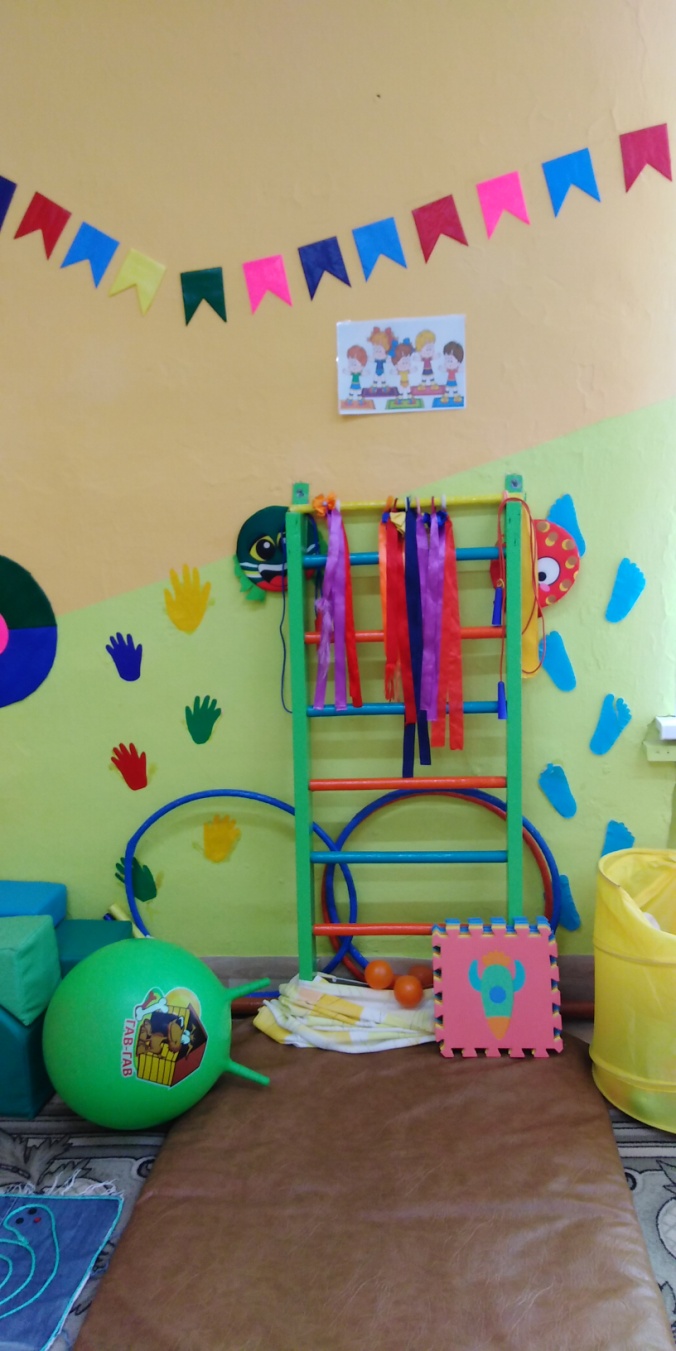 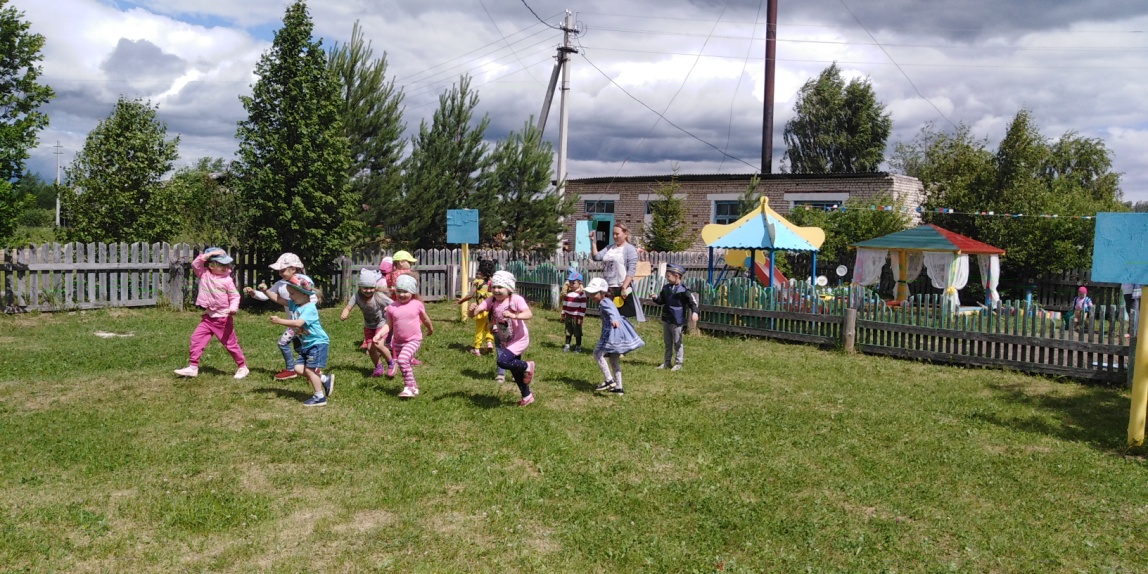 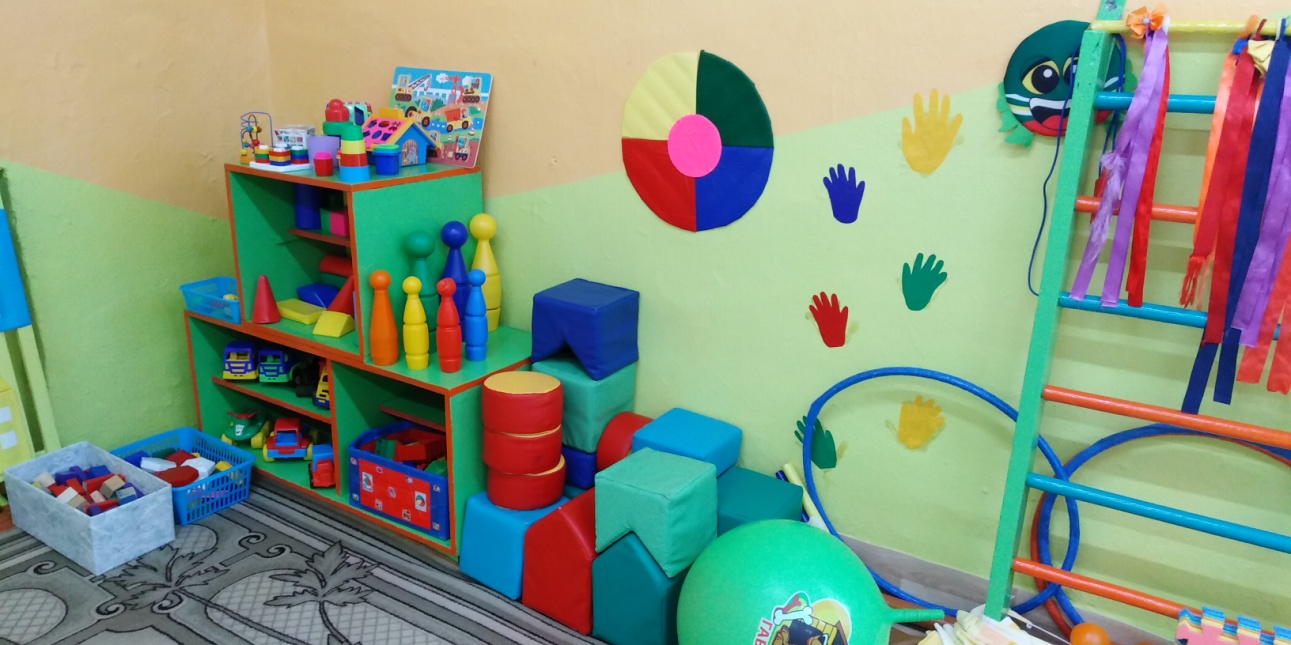 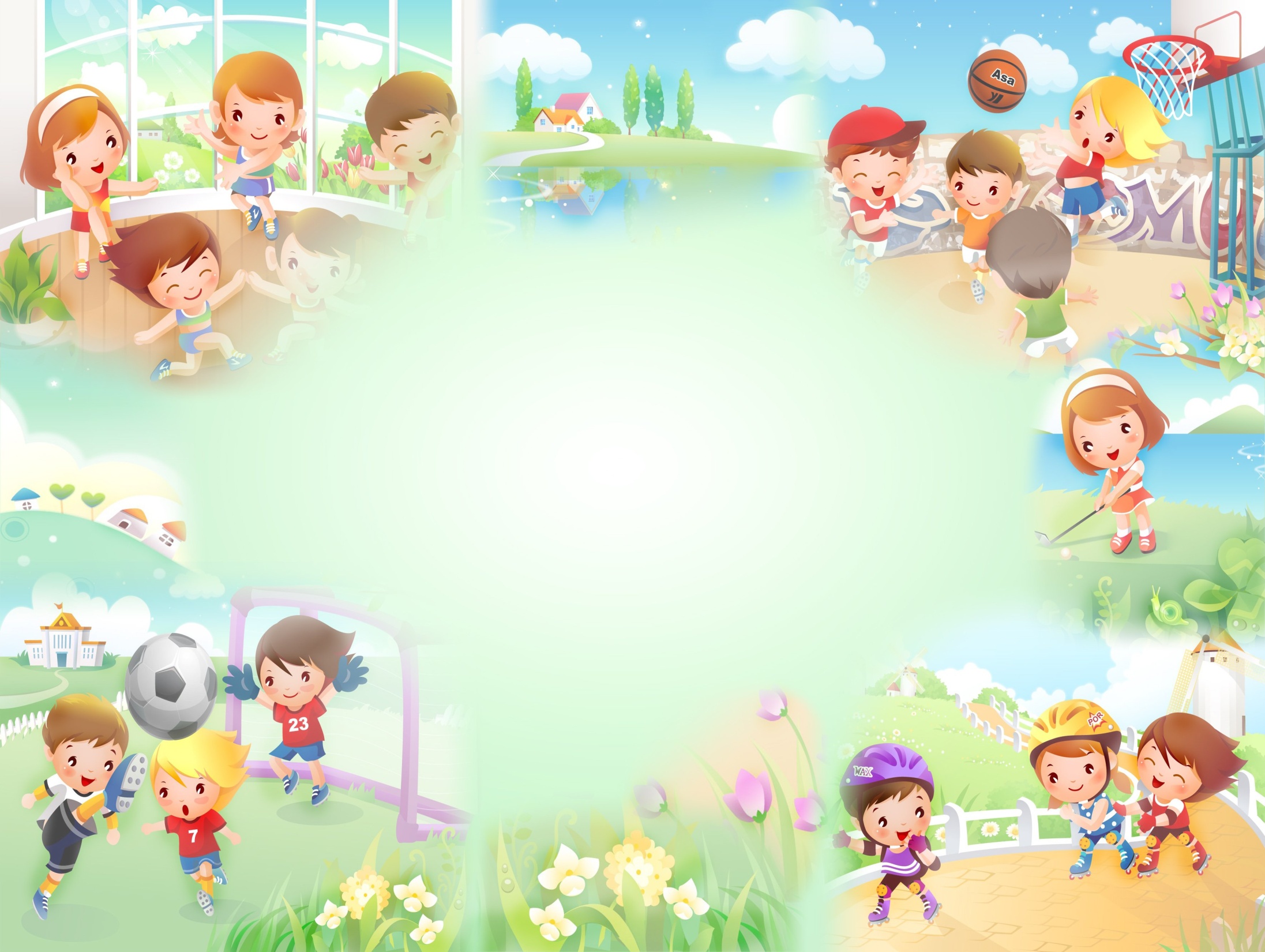 Здоровьесберегающие технологии применяемые в нашем детском саду
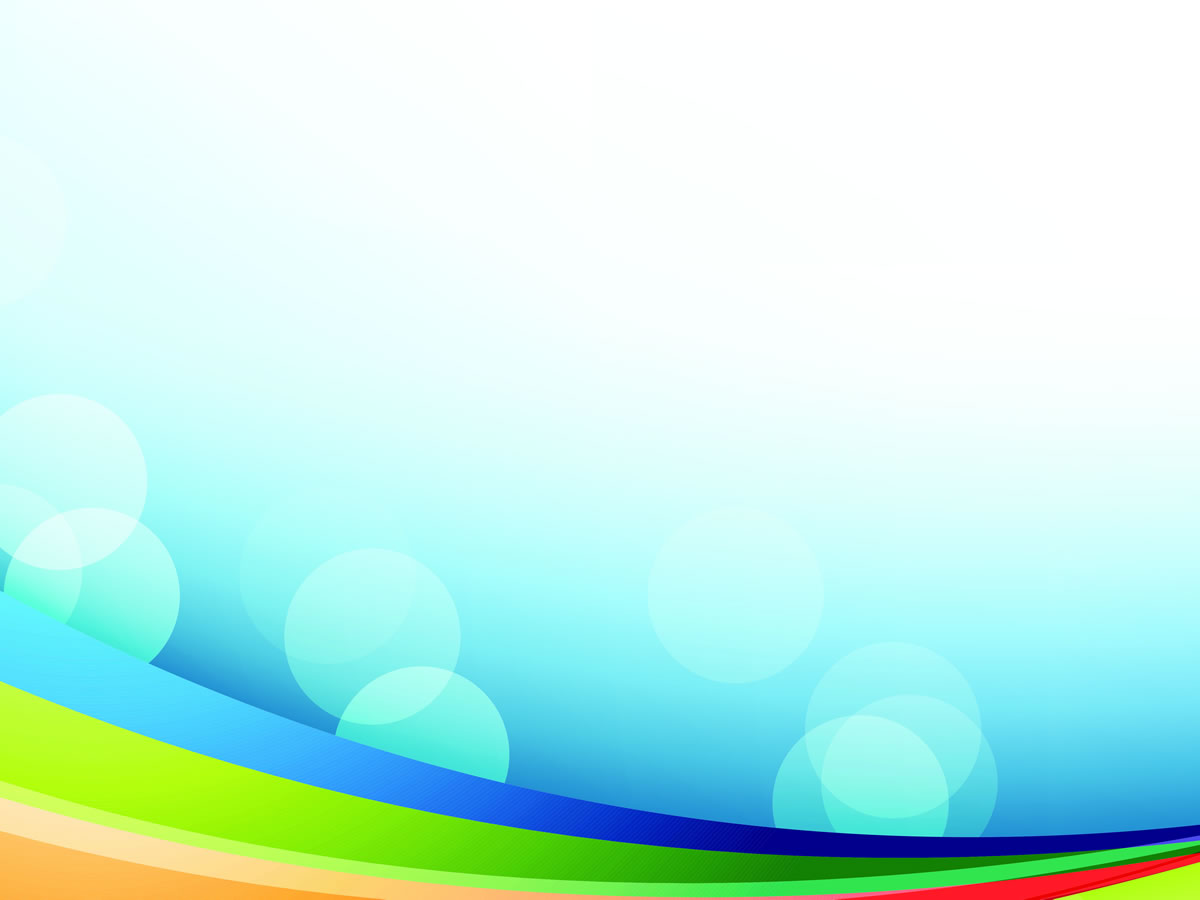 Спортивные и подвижные игры
 с правилами разной сложности не только развивают мышцы и делают детей сильными, ловкими и быстрыми, но и способствуют появлению важных психических и нравственных качеств.
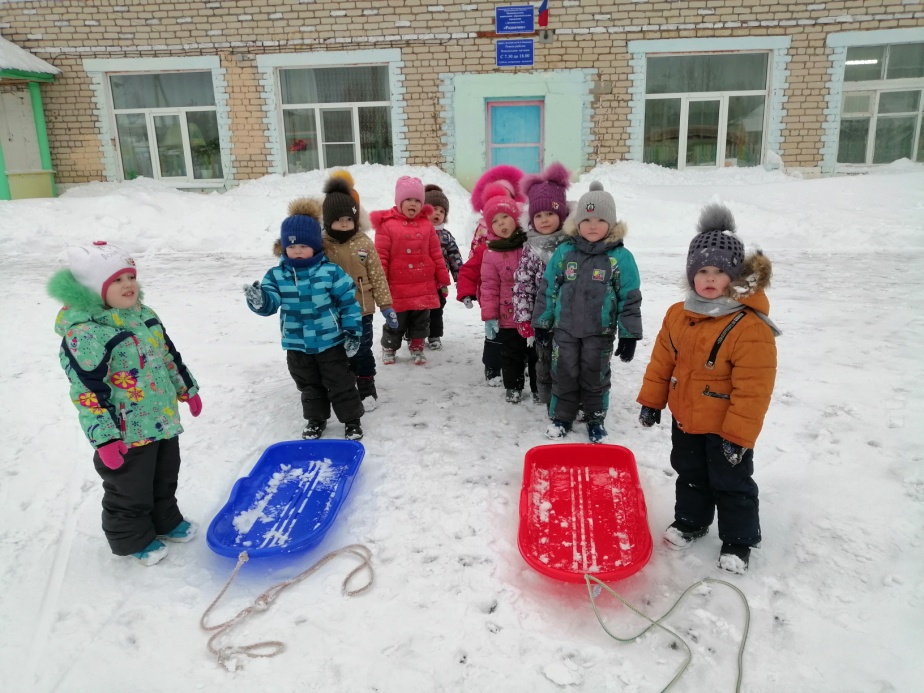 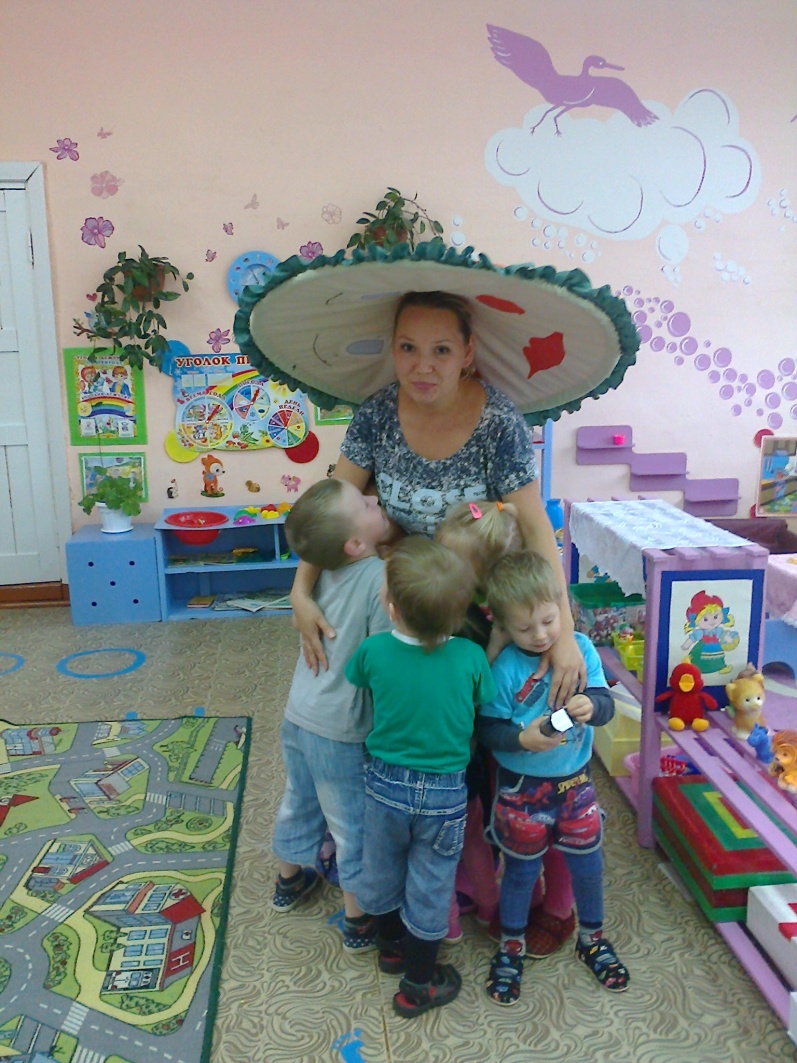 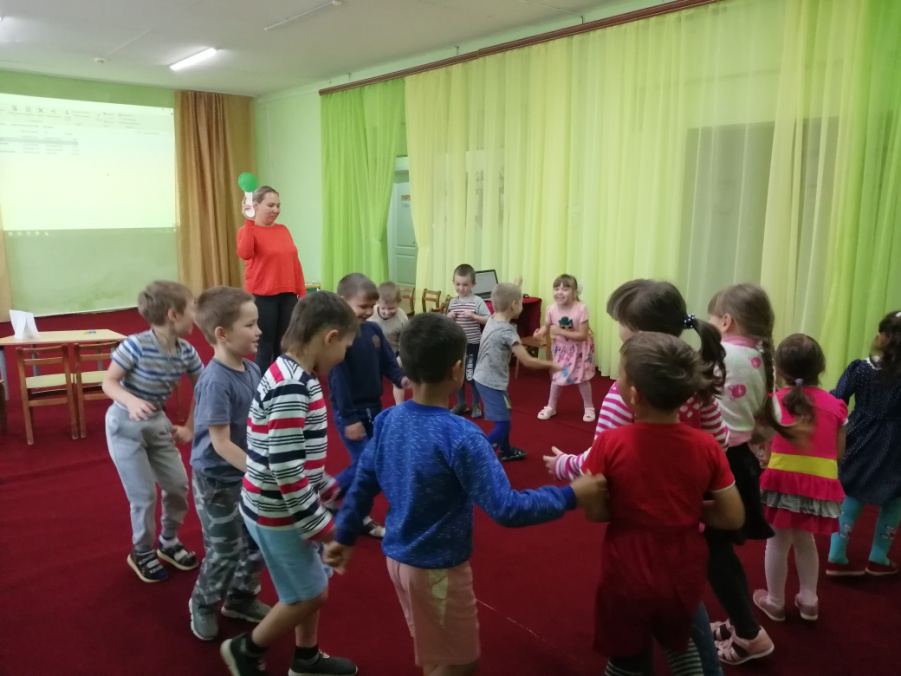 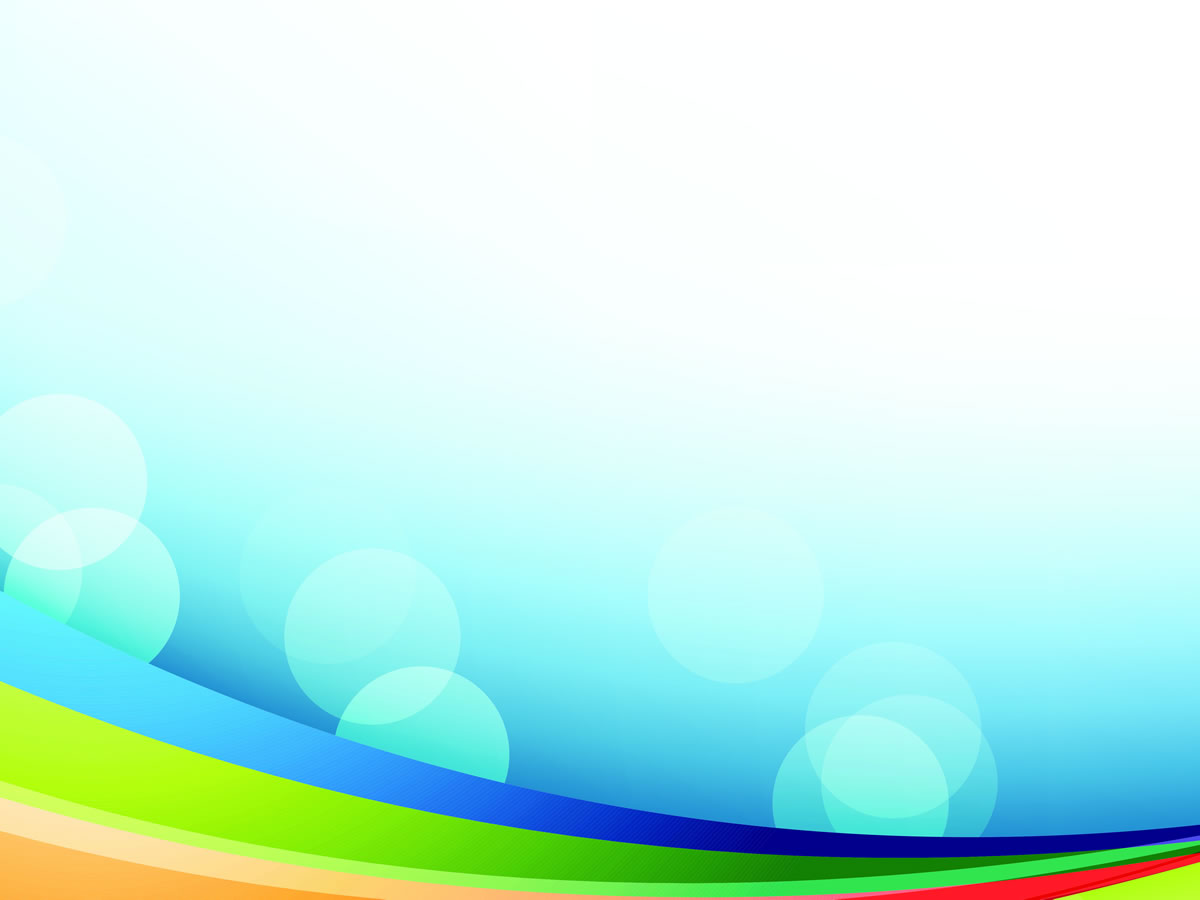 Ритмопластика 
формирует правильную осанку, развивает силу,выносливость,увеличивает подвижность в суставах, улучшает координацию движений, совершенствует чувство равновесия и прыгучесть.
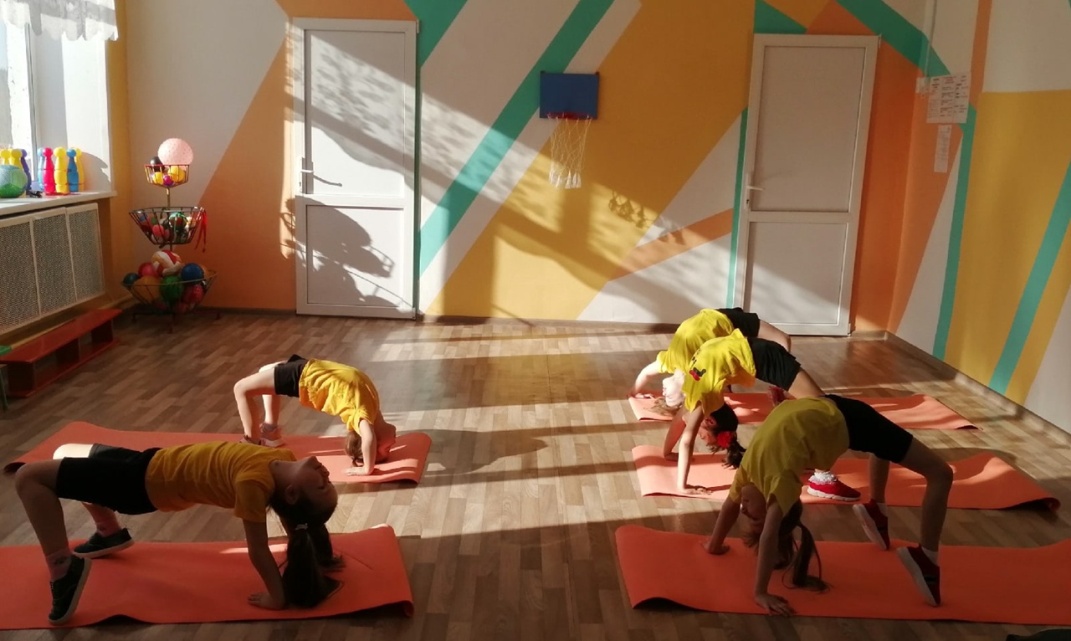 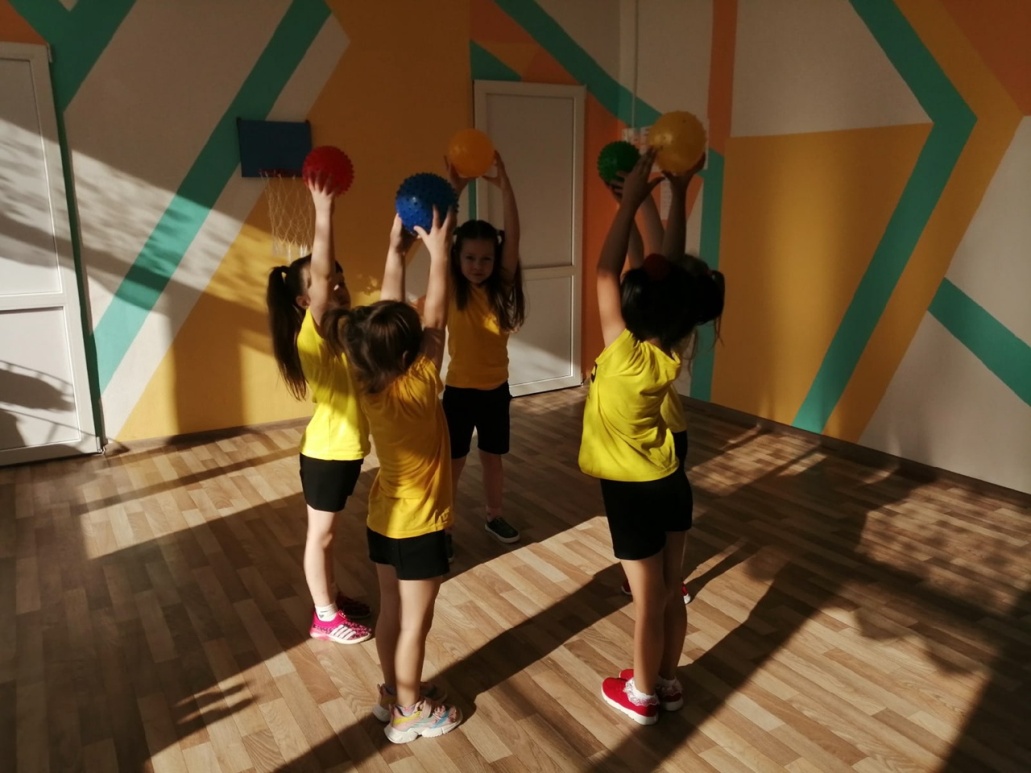 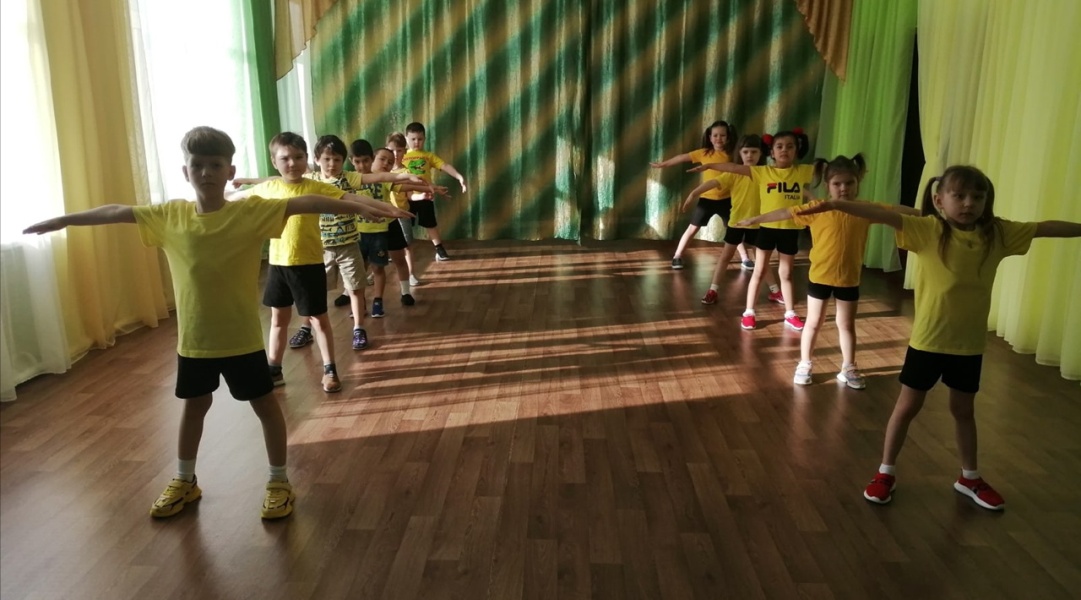 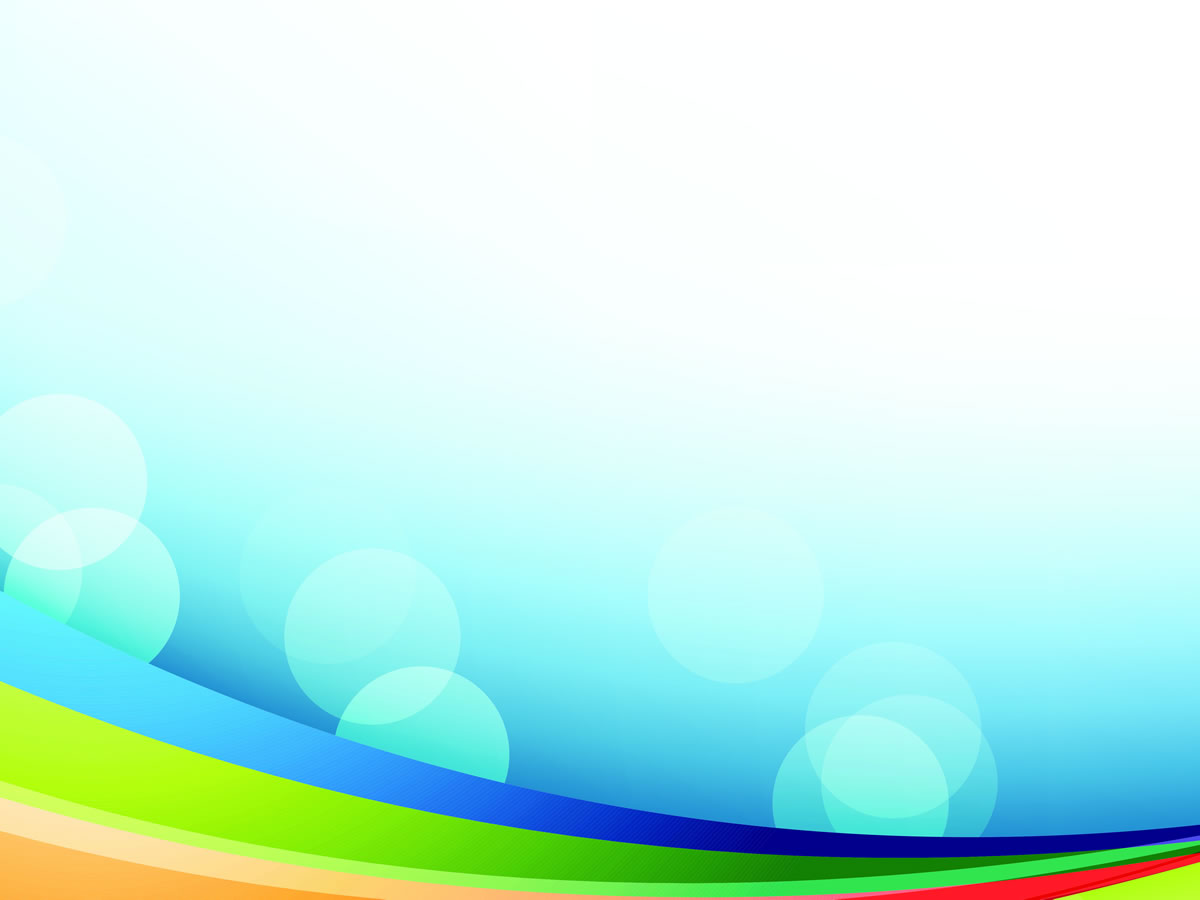 Технология закаливания 
является самым эффективным и доступным средством тренировки и совершенствования защитных механизмов организма.
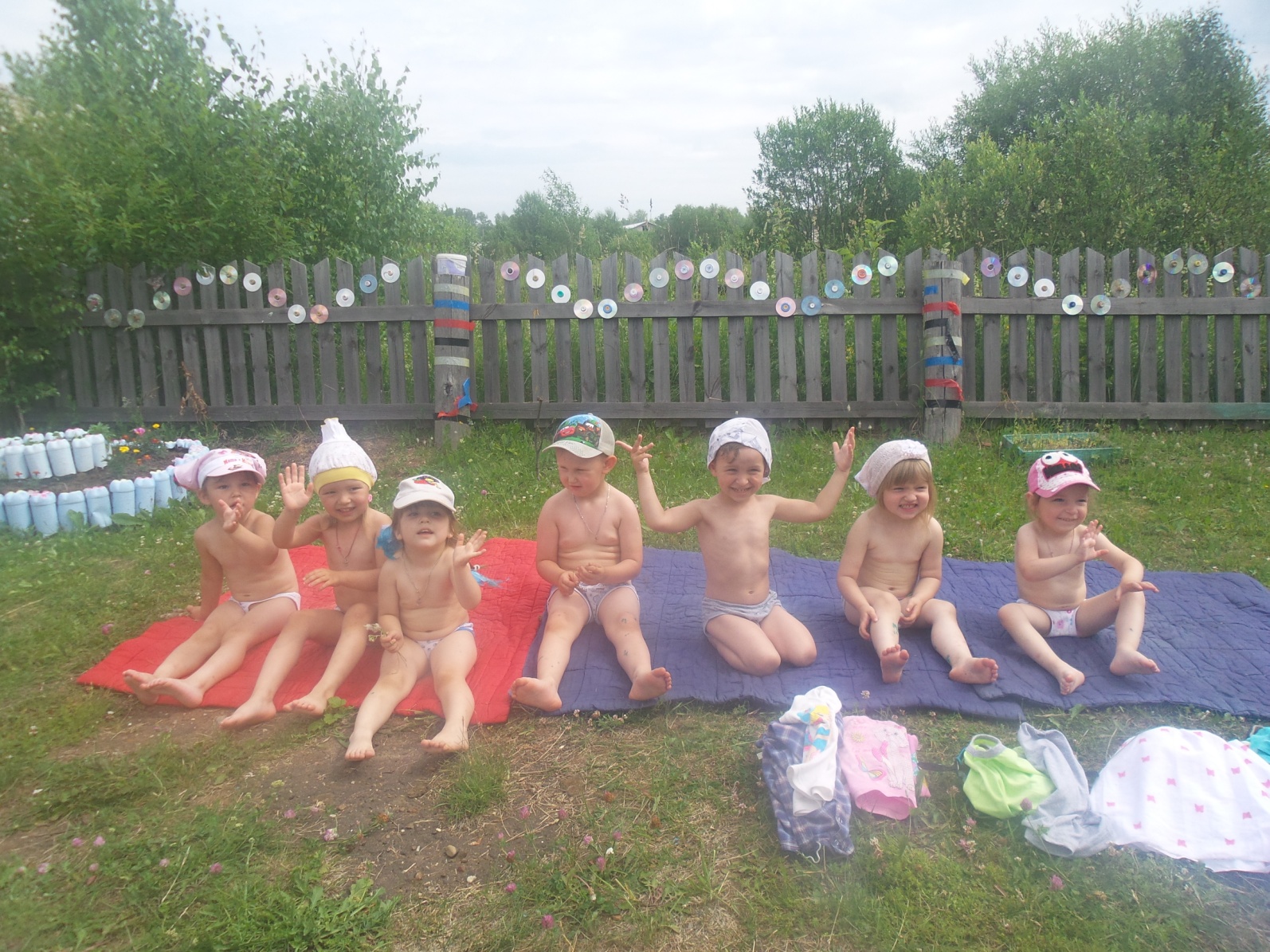 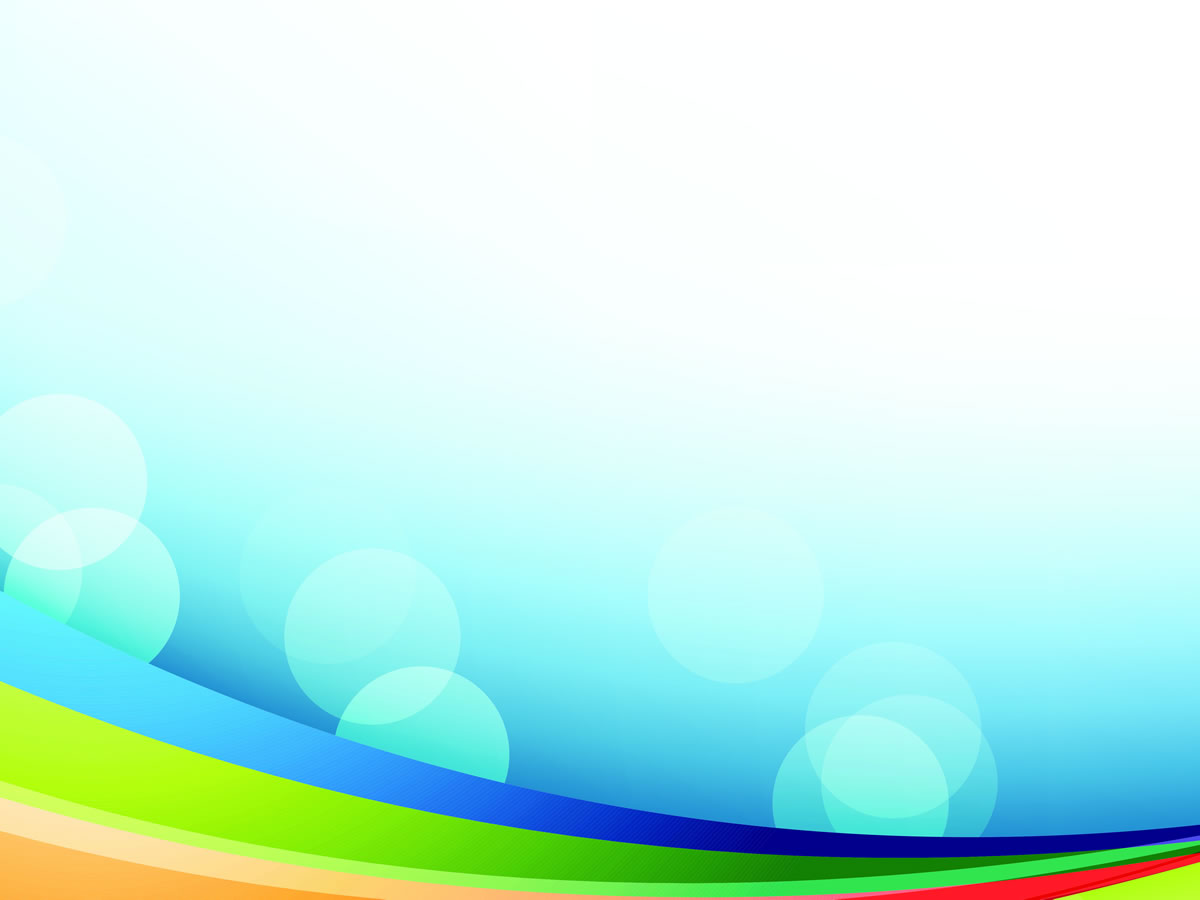 Физкультурные занятия 
способствуют комплексному формированию  культуры движений, укреплению здоровья, физическому развитию ребенка, приобщению к физической культуре и спорту.
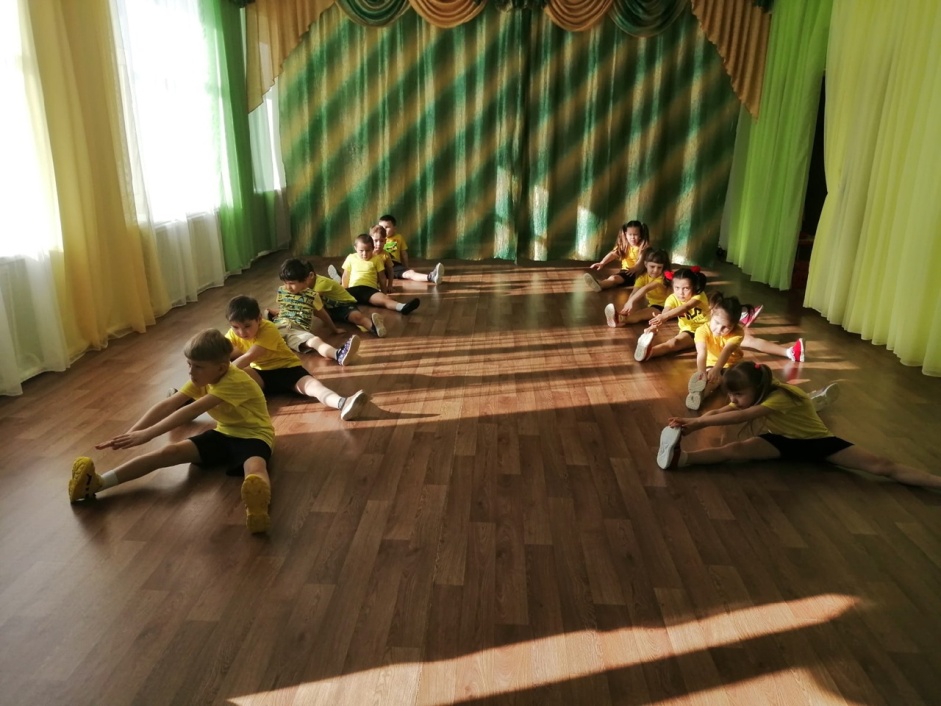 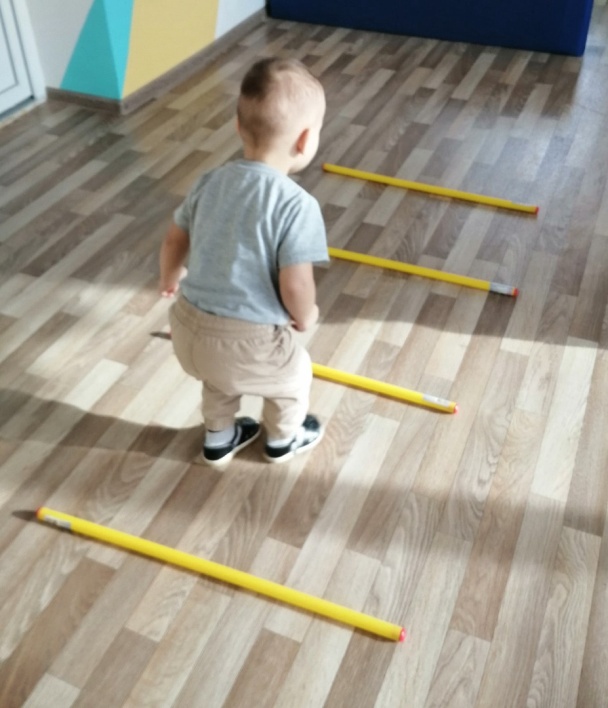 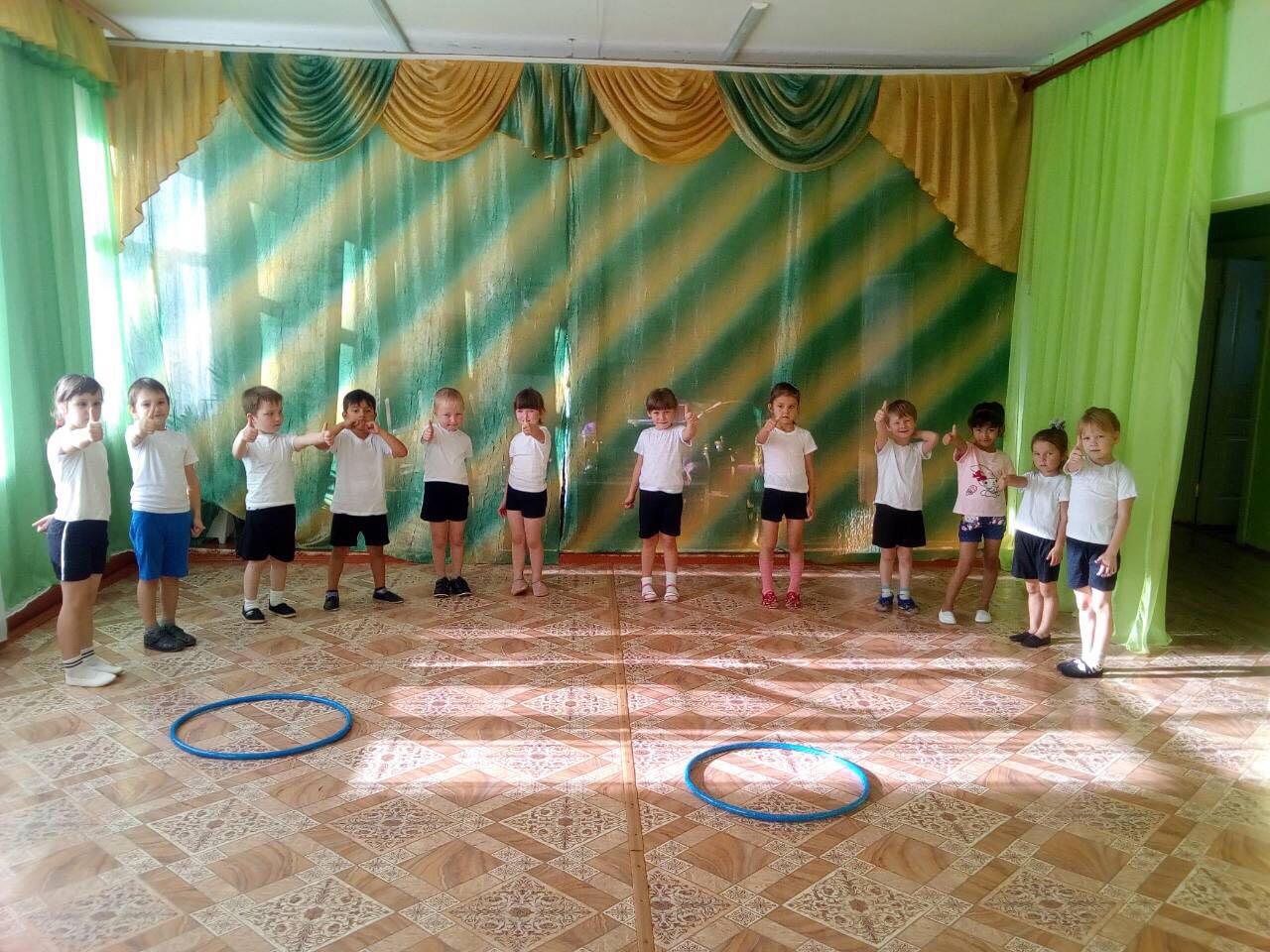 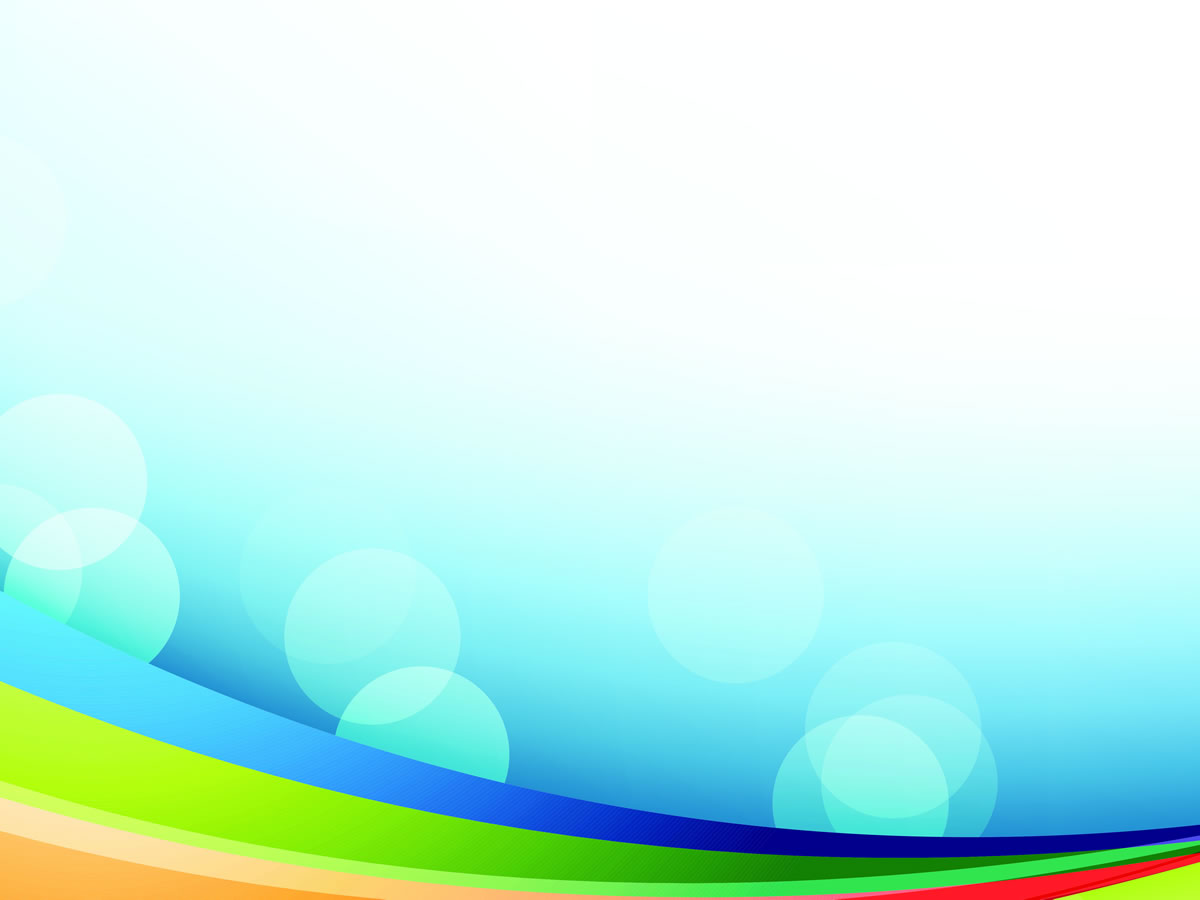 Утренняя гимнастика 
помогает повысить жизненный тонус, подготовить организм к предстоящим физическим нагрузкам, быстро включиться в обычную деятельность.
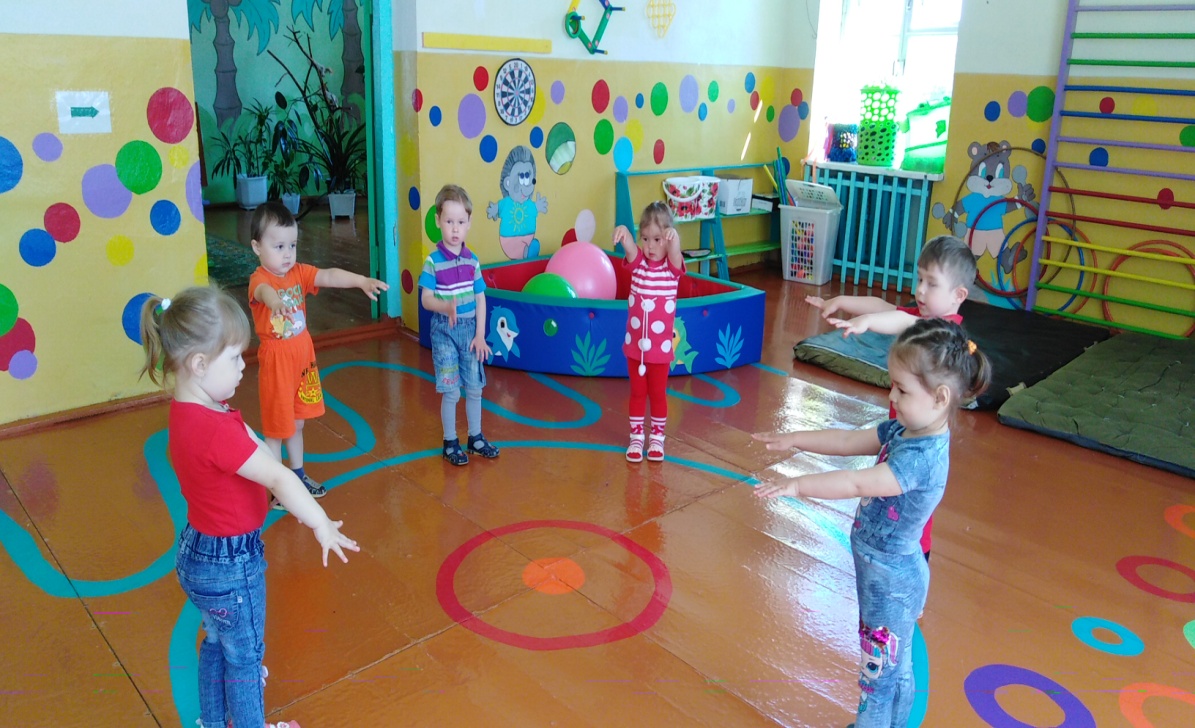 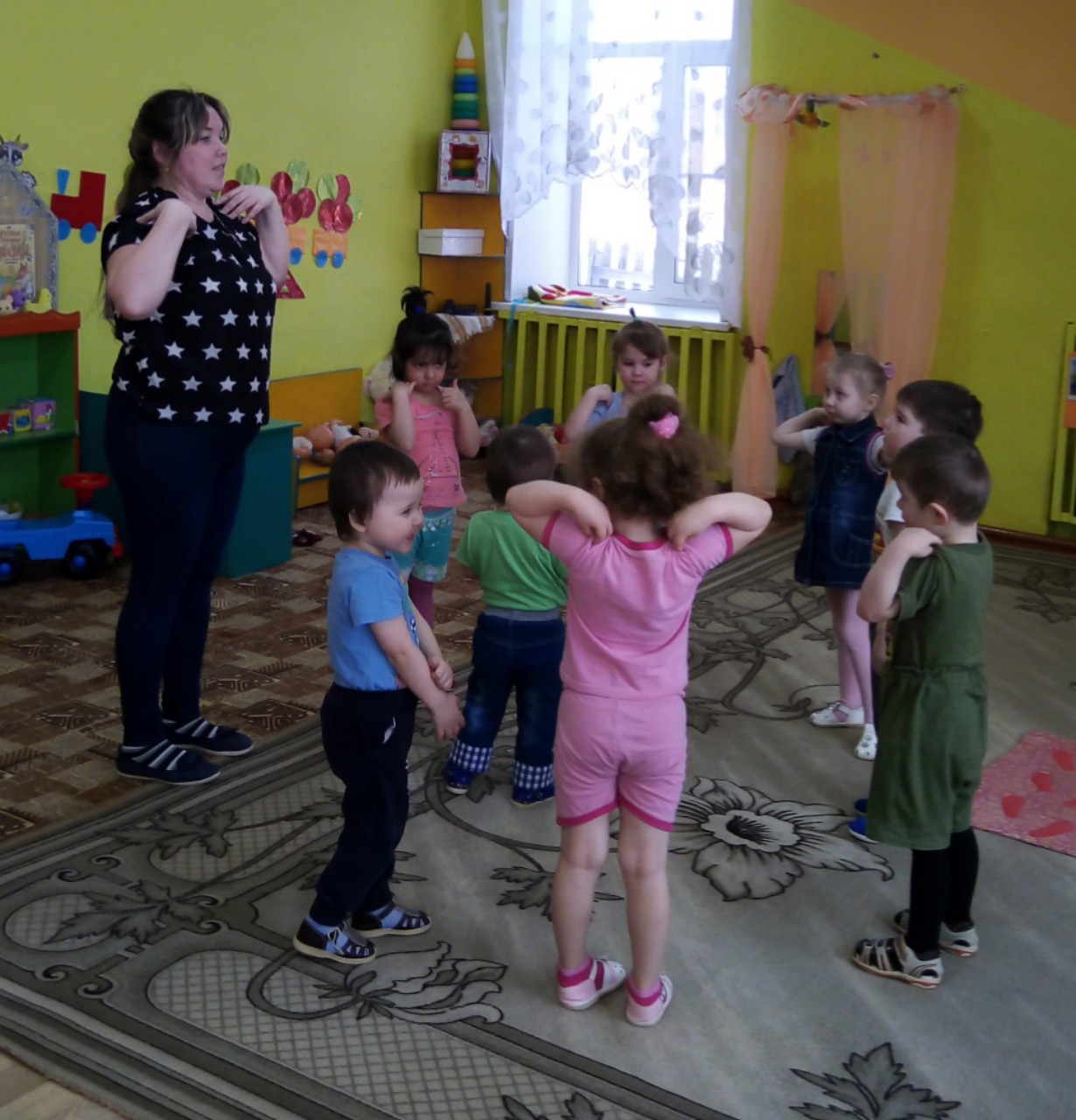 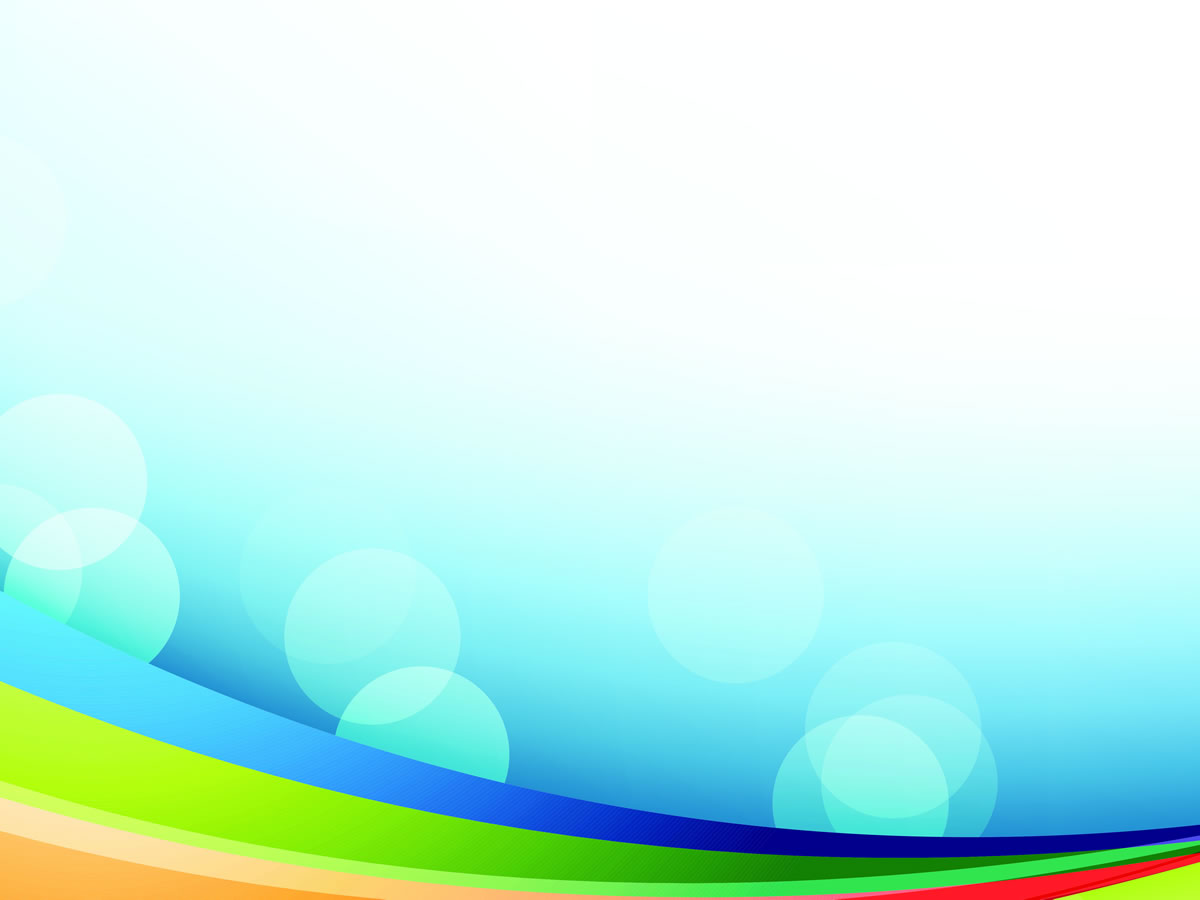 Гимнастика после сна
позволяет подготовить организм ребенка к предстоящим умственным, физическим и эмоциональным нагрузкам,являеться хорошим средством сохранения и укрепления здоровья, профилактики плоскостопия и нарушения осанки, обеспечивает высокую умственную и физическую работоспособность в течении второй половины дня.
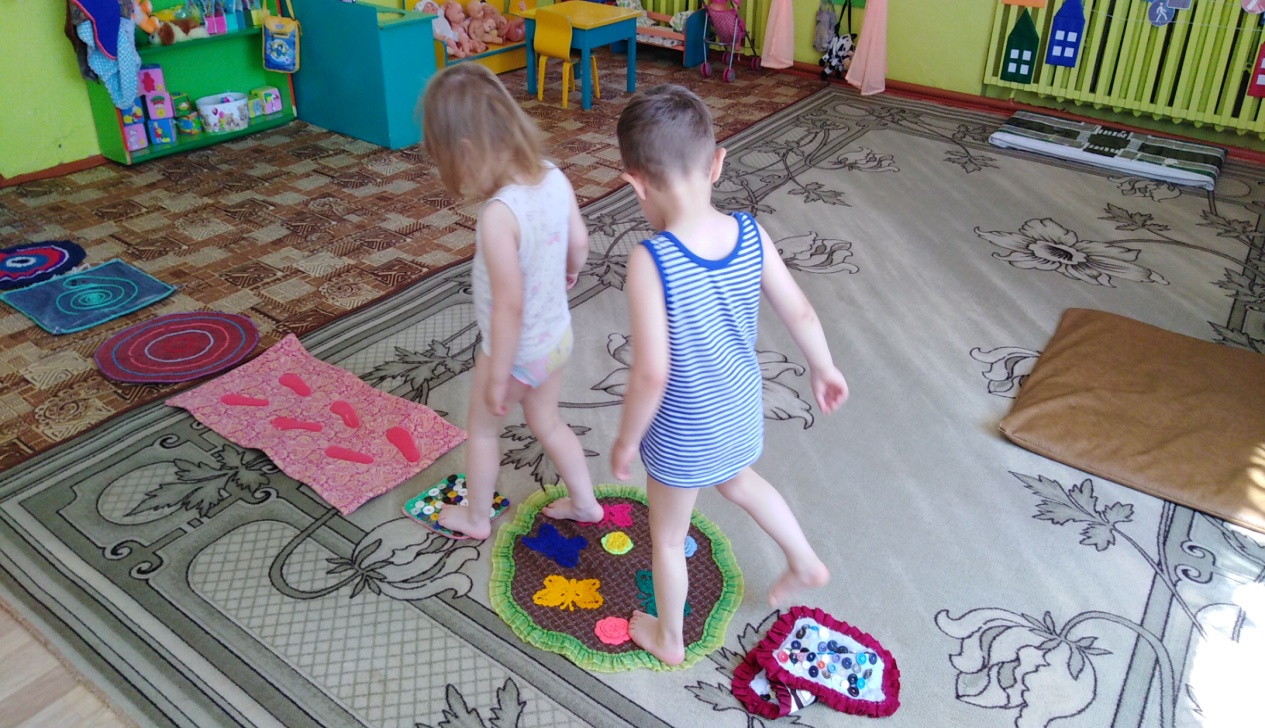 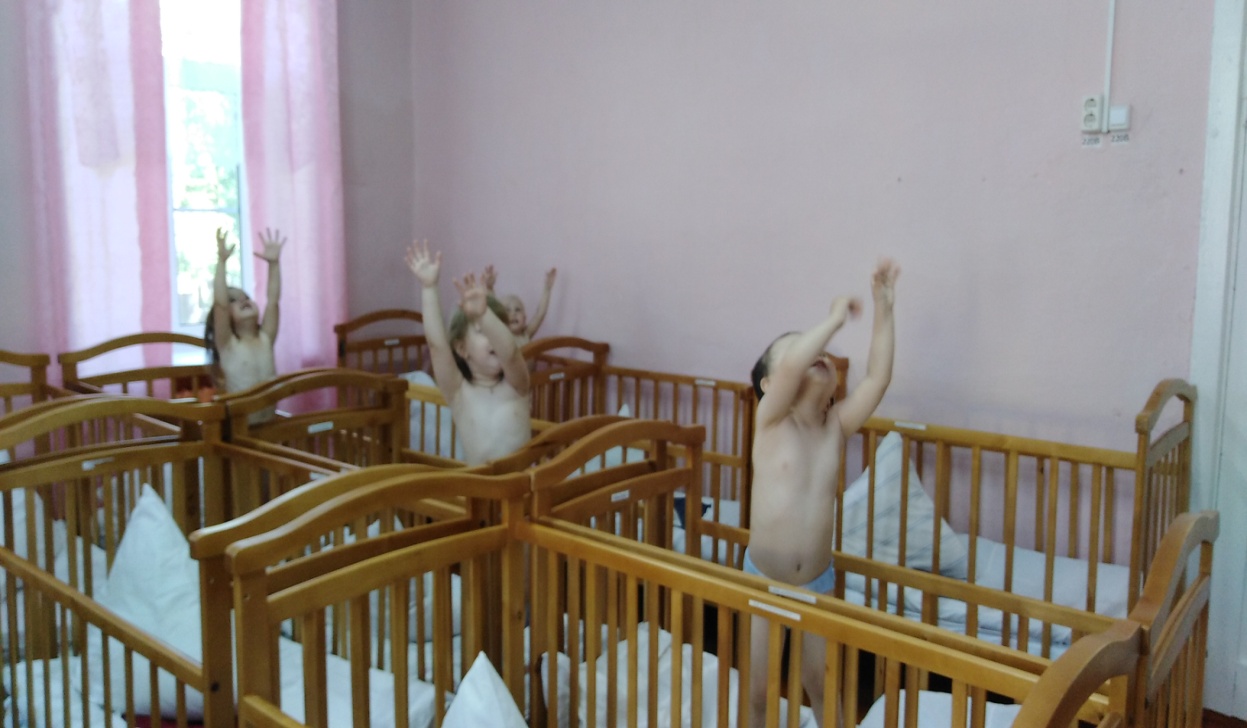 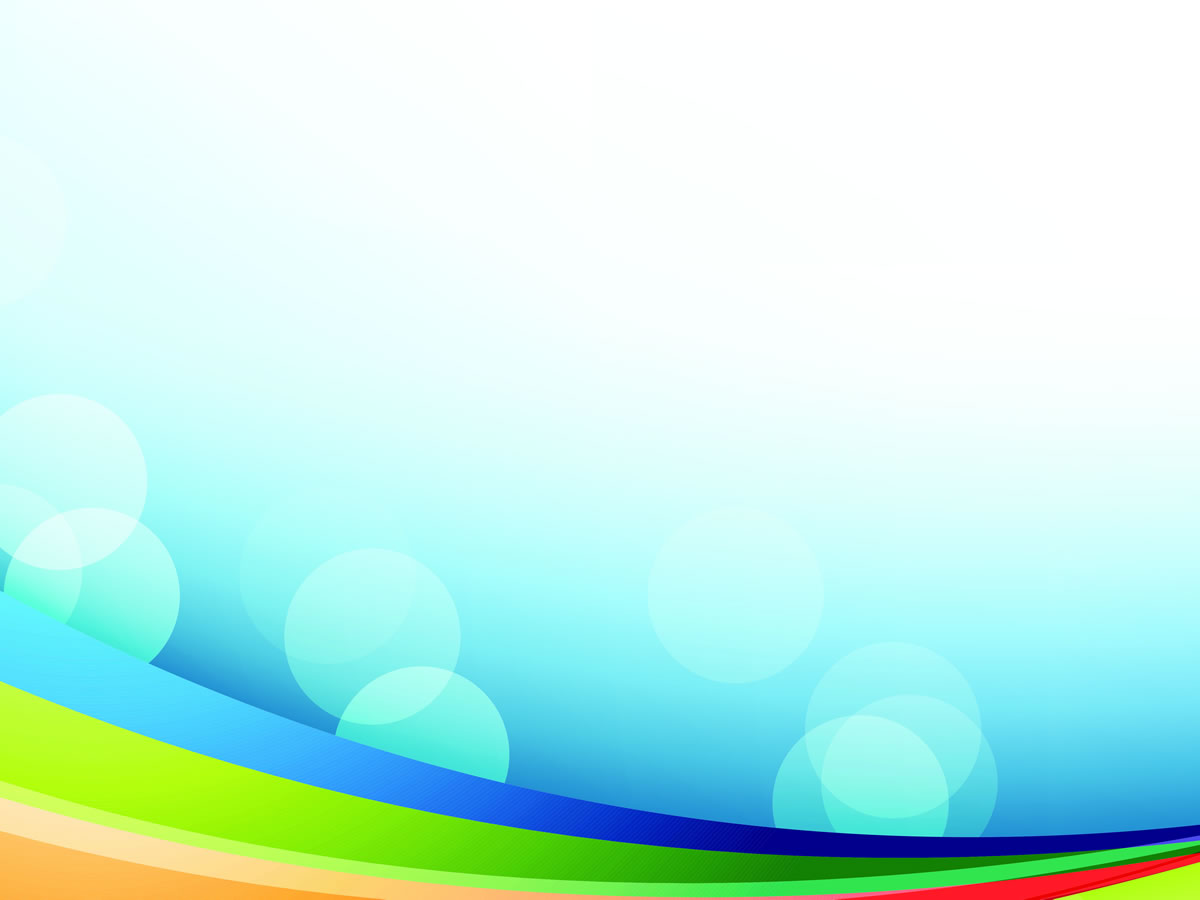 Дыхательная гимнастика
Обеспечивает полноценный дренаж бронхов, укрепляет дыхательную мускулатуру,востанавливыает физическое и эмоциональное состояние организма.
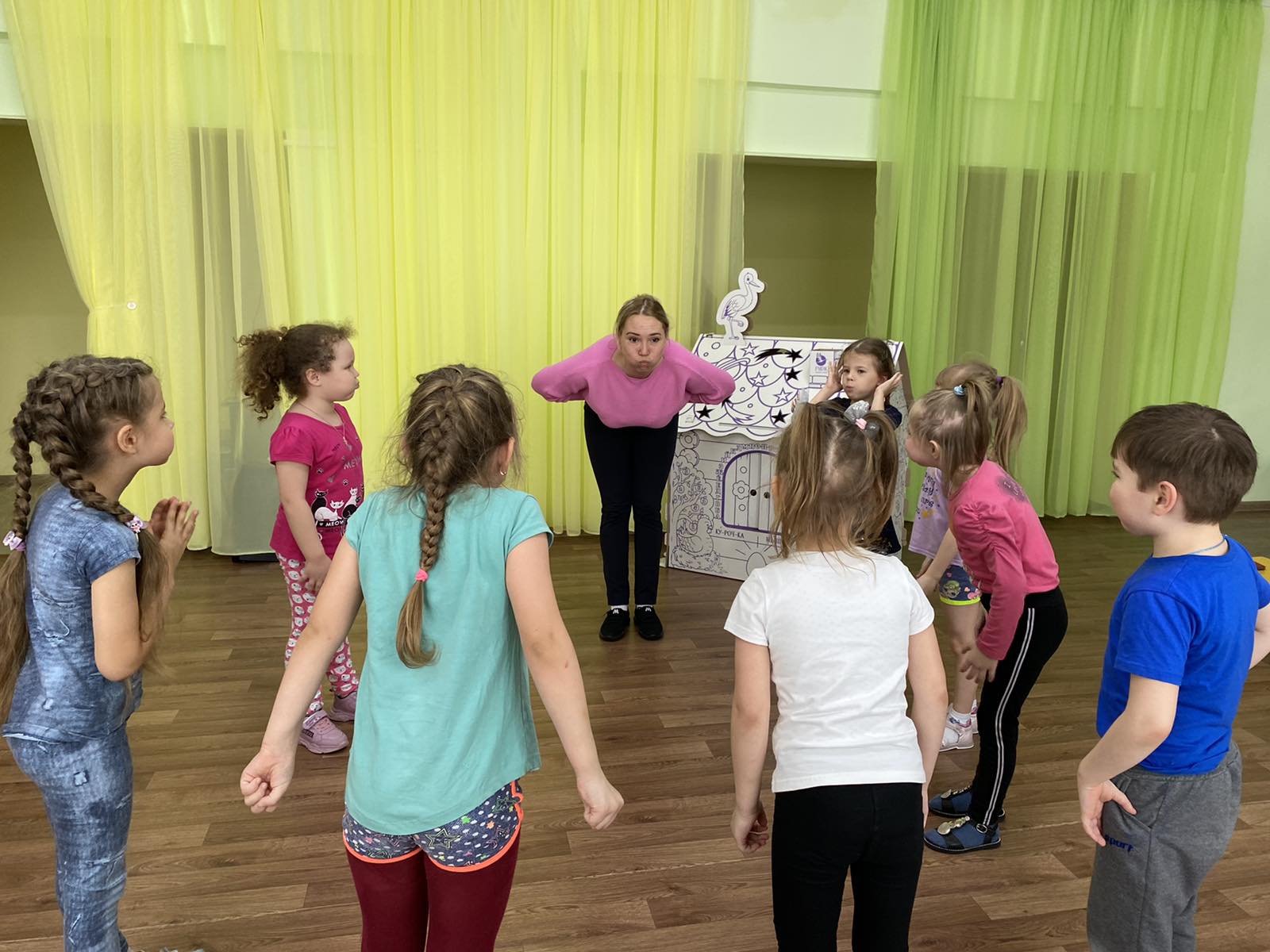 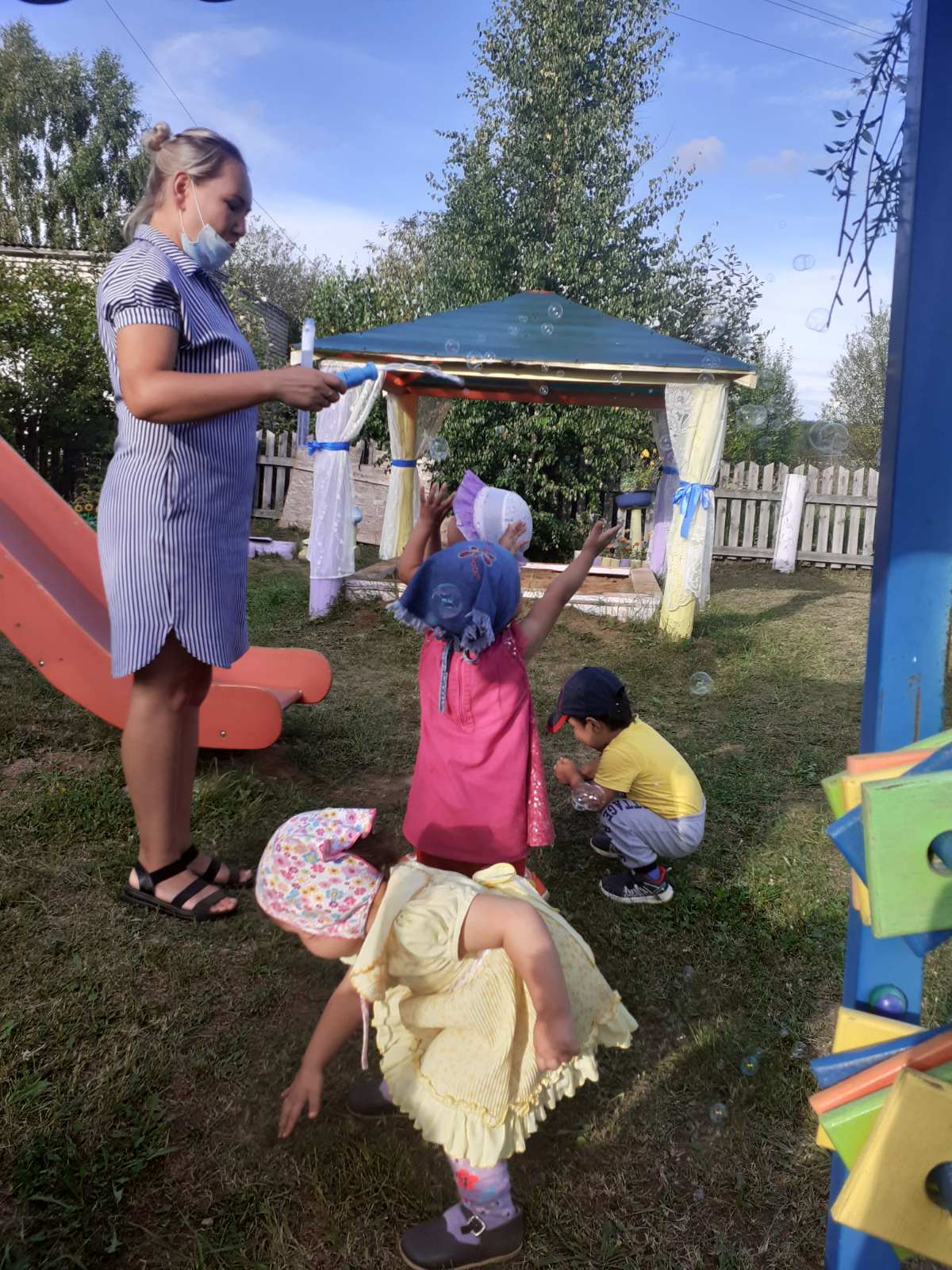 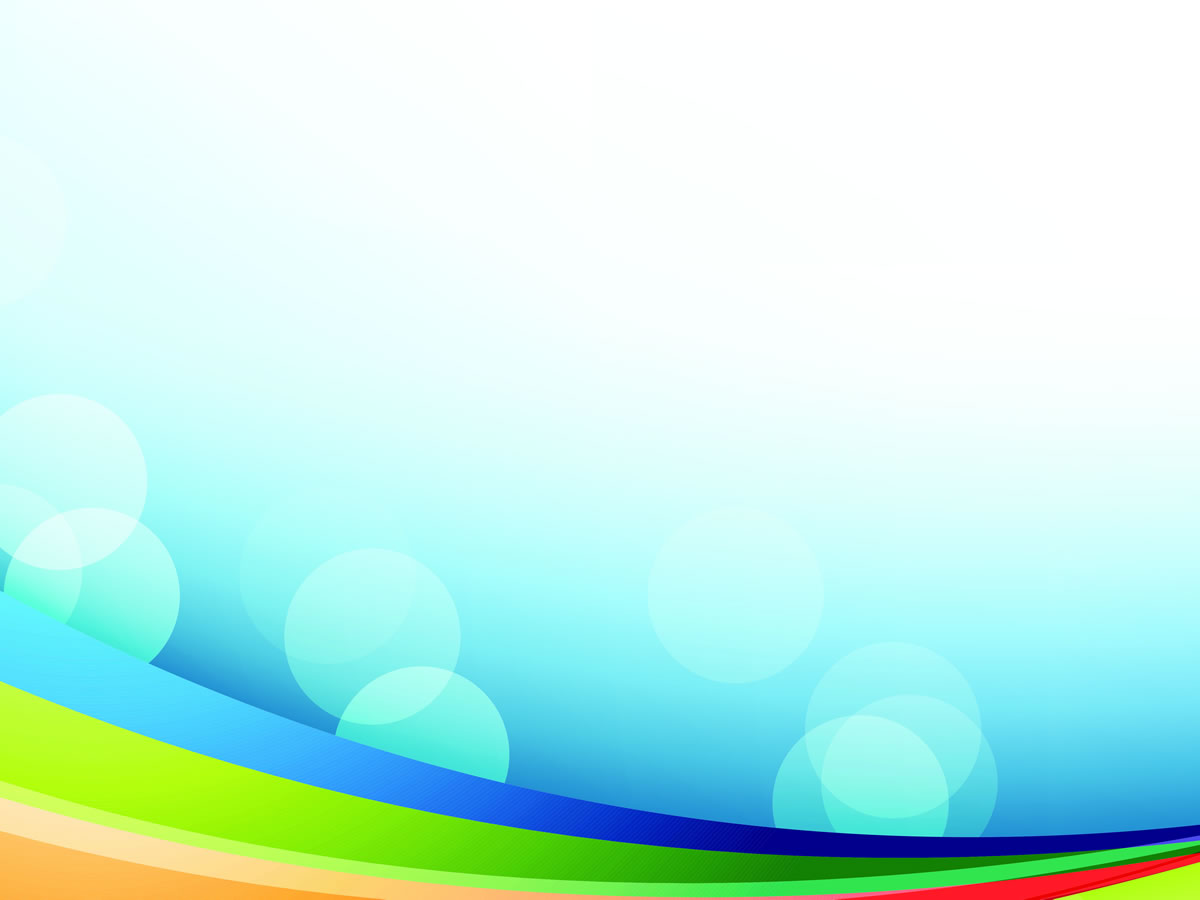 Спортивные развлечения и досуги  
реализуют потребность детей в движении, восполняют дефицит двигательной активности, развивают чувства товарищества и коллективизма, создают заряд бодрости и хорошего настроения.
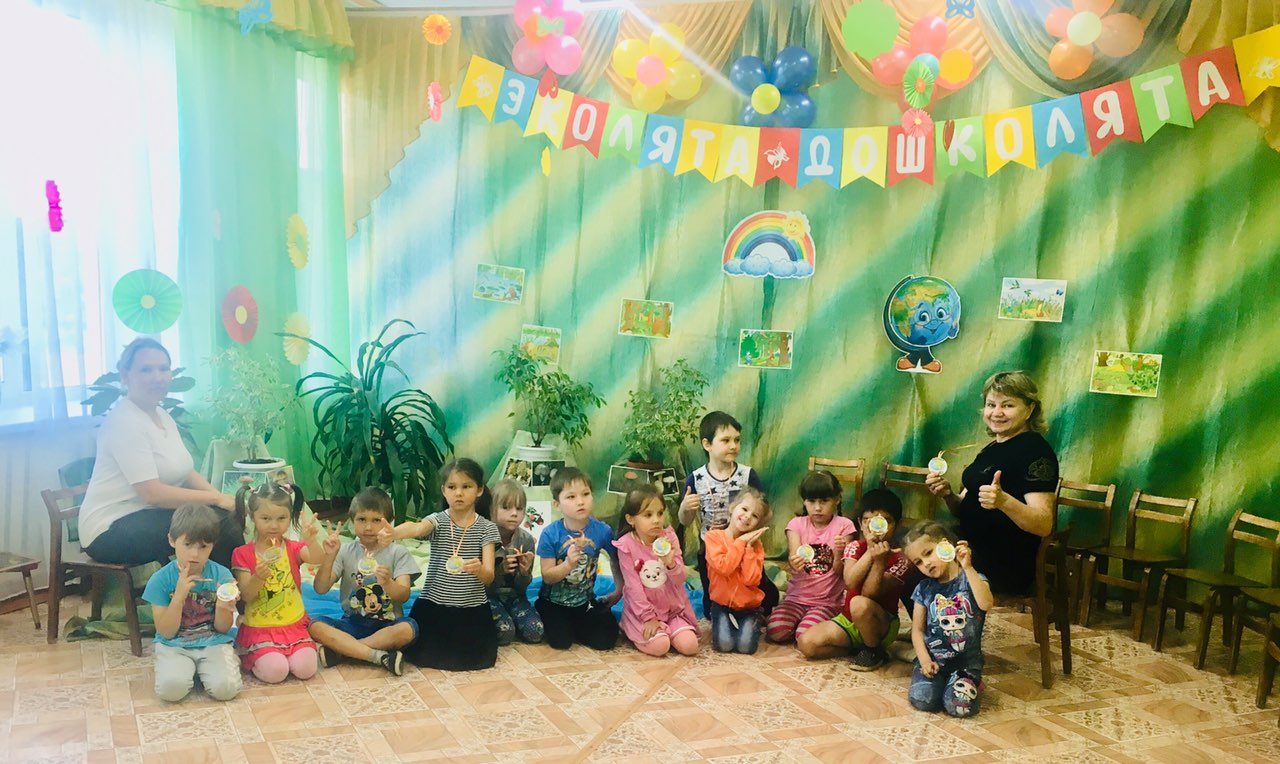 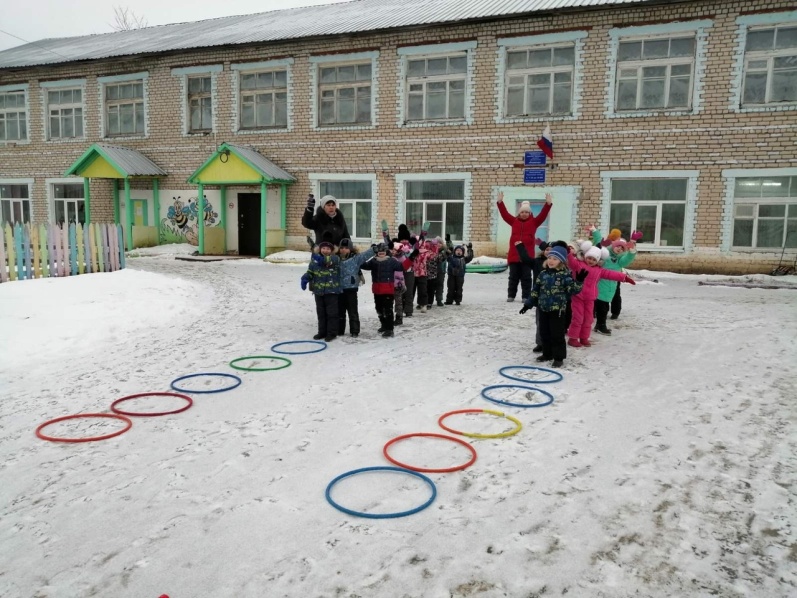 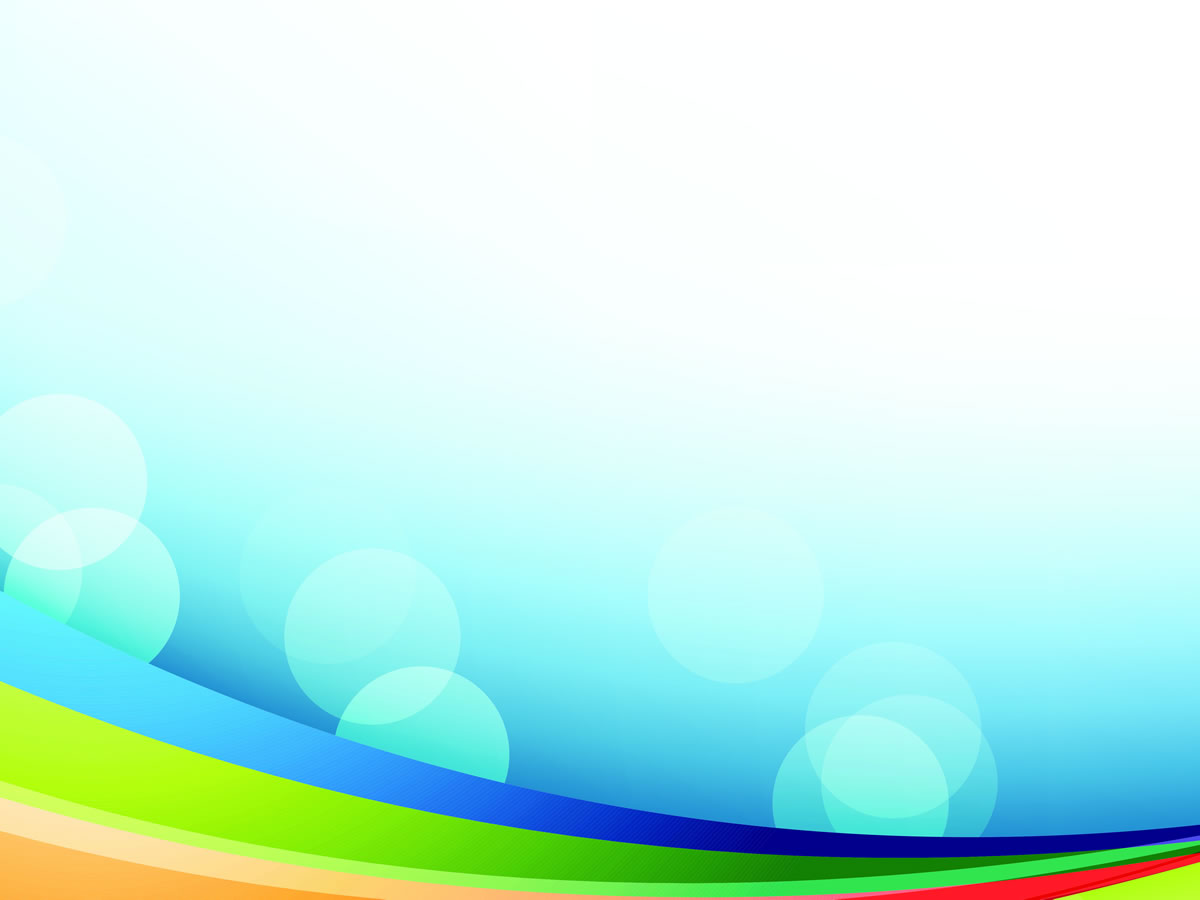 Спортивные праздники 
способствуют повышению интереса к физкультуре и спорту, создают положительные эмоции, закрепляют правила поведения  на соревнованиях, укрепляют дружеские отношения.
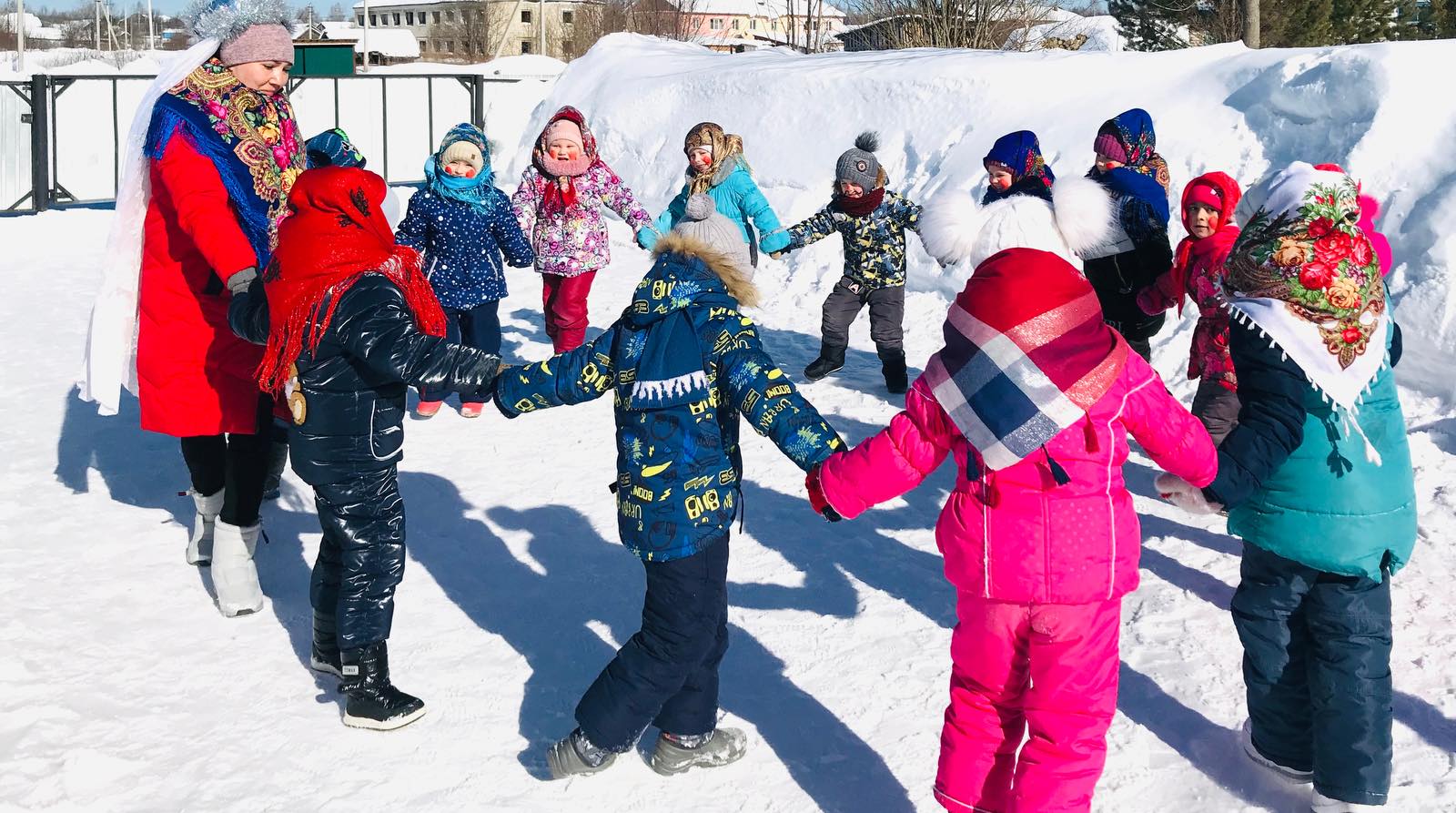 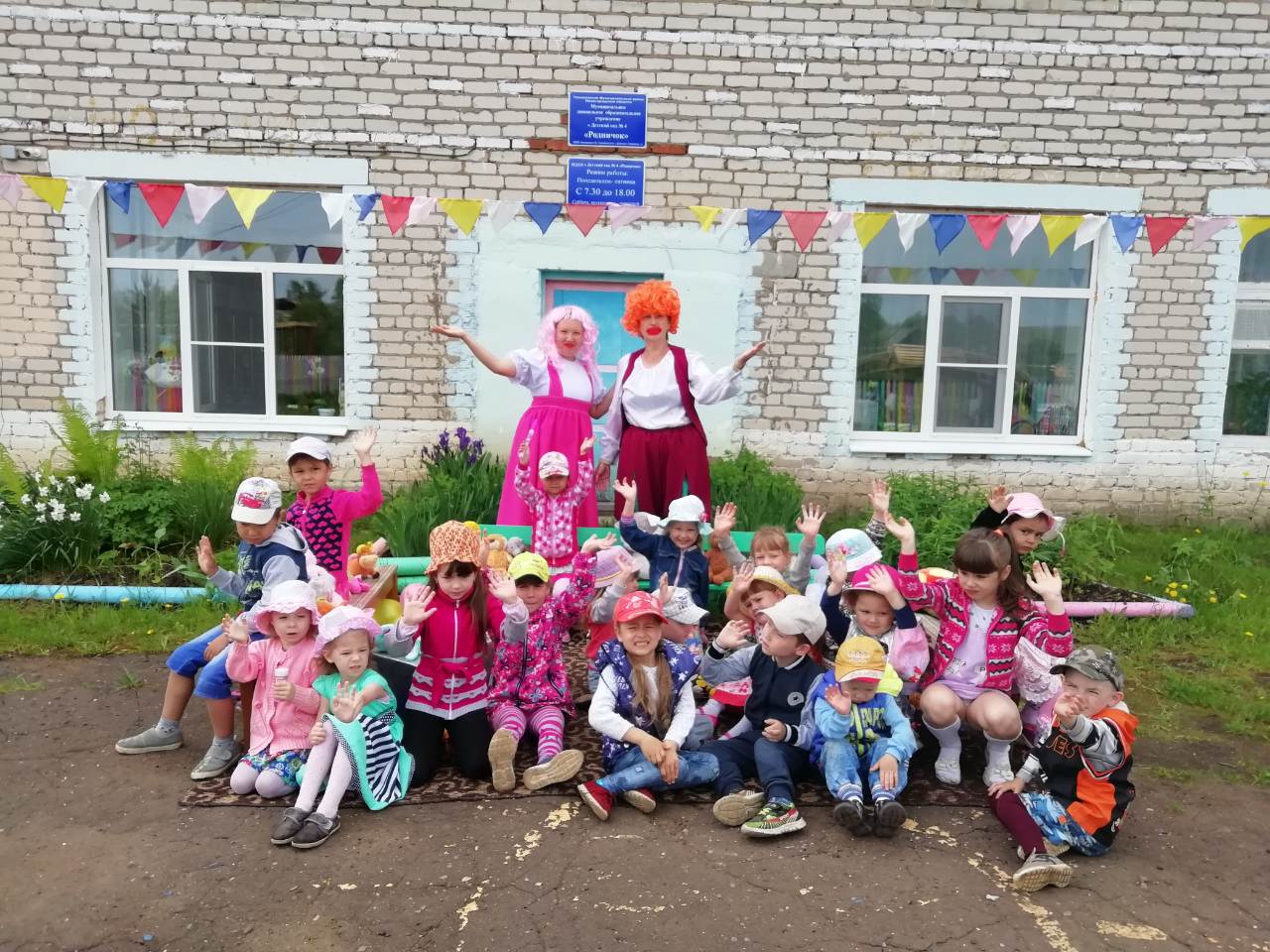 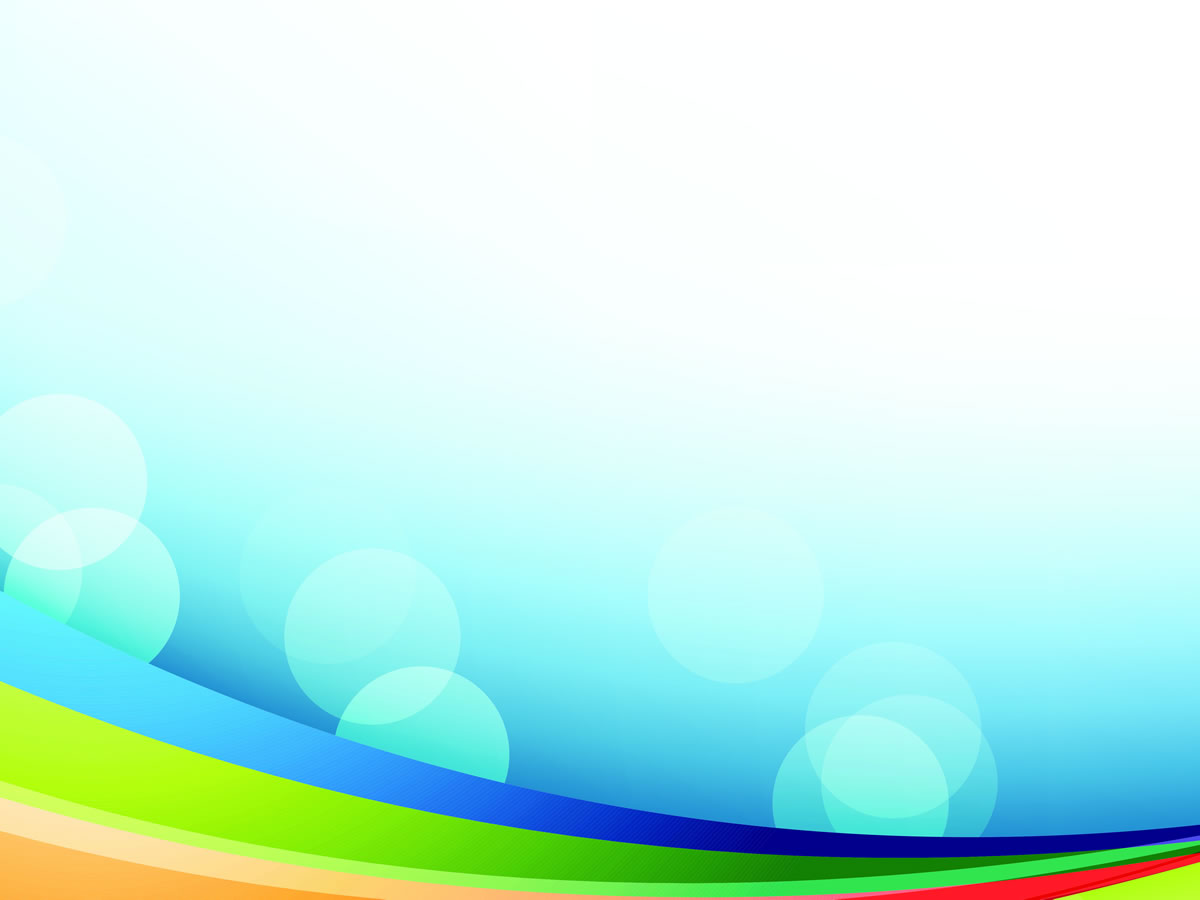 Технология игрового массажа и самомассажа
является основой закаливания и оздоровления детского организма, способствует сознательному стремлению к здоровью.
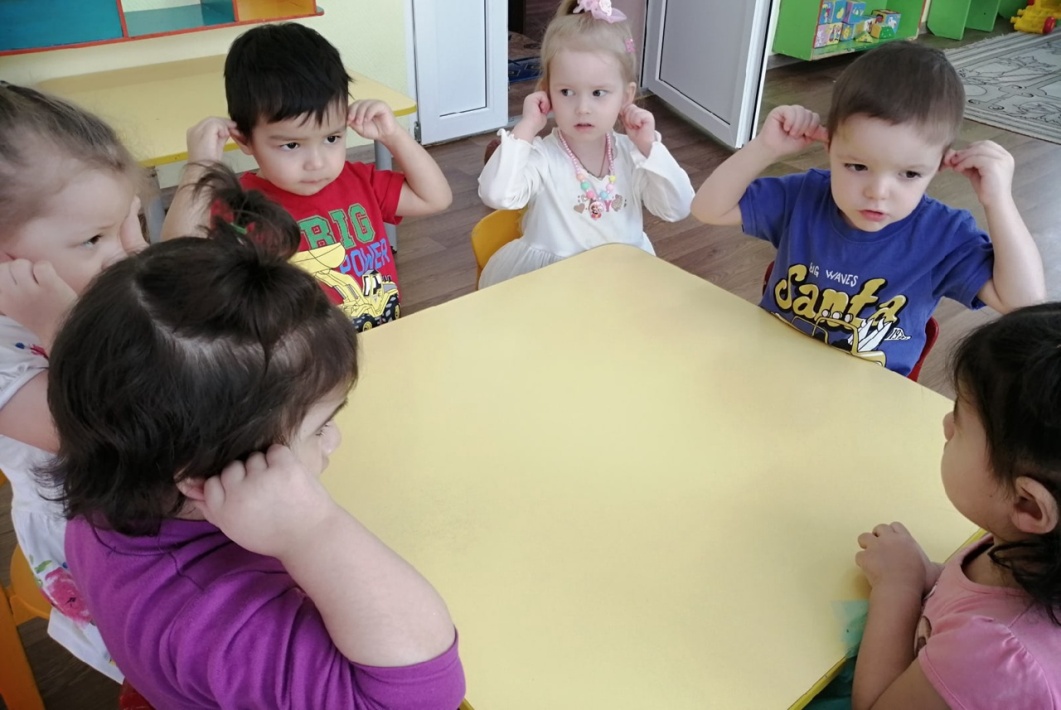 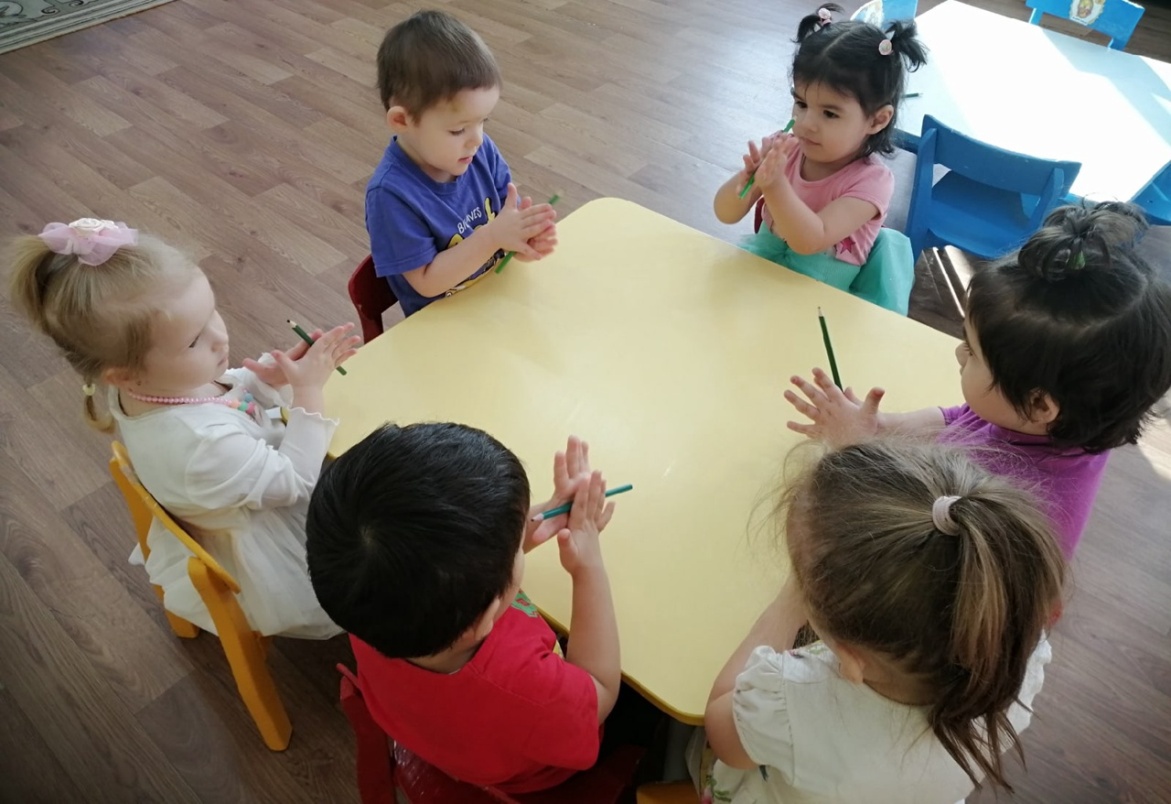 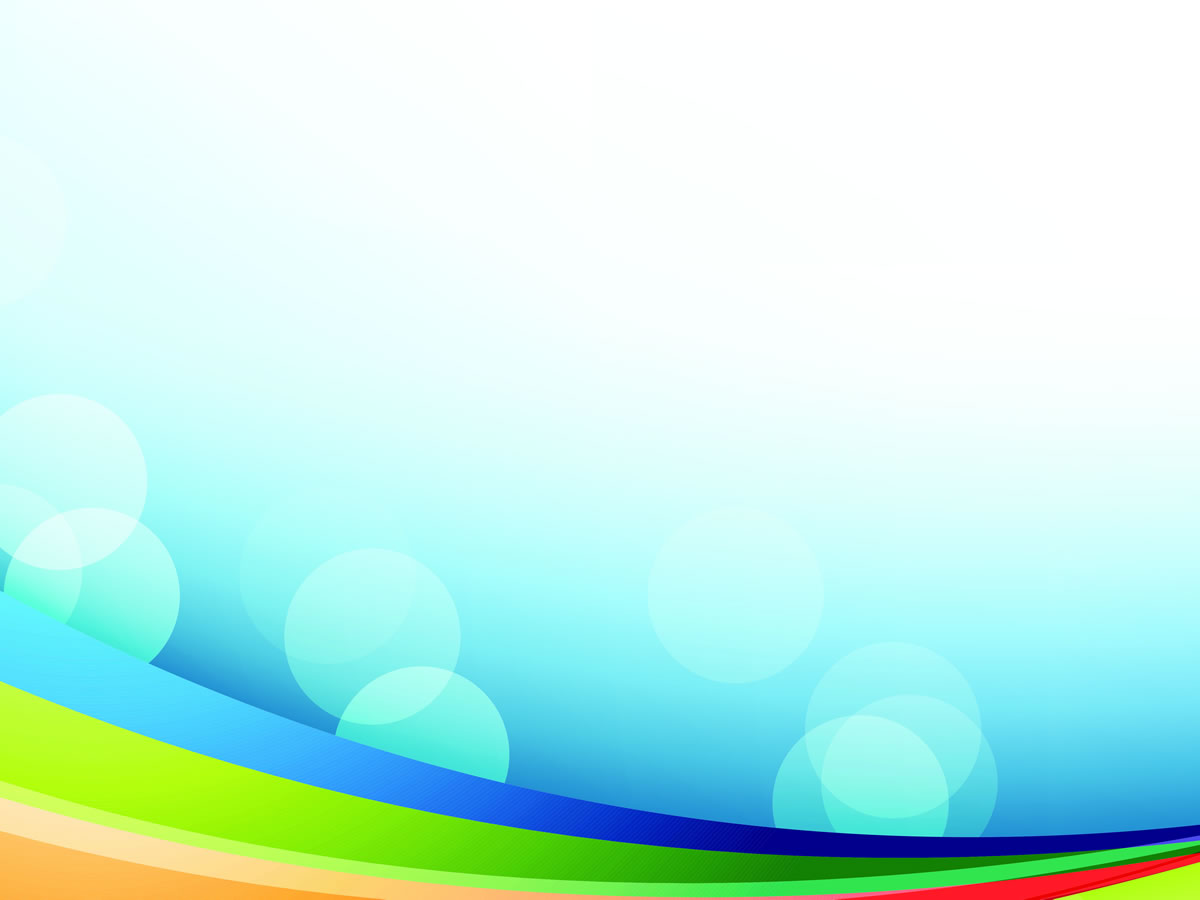 Организация и осуществление работы по физическому воспитанию и укреплению здоровья детей возможны только в тесном контакте с родителями.
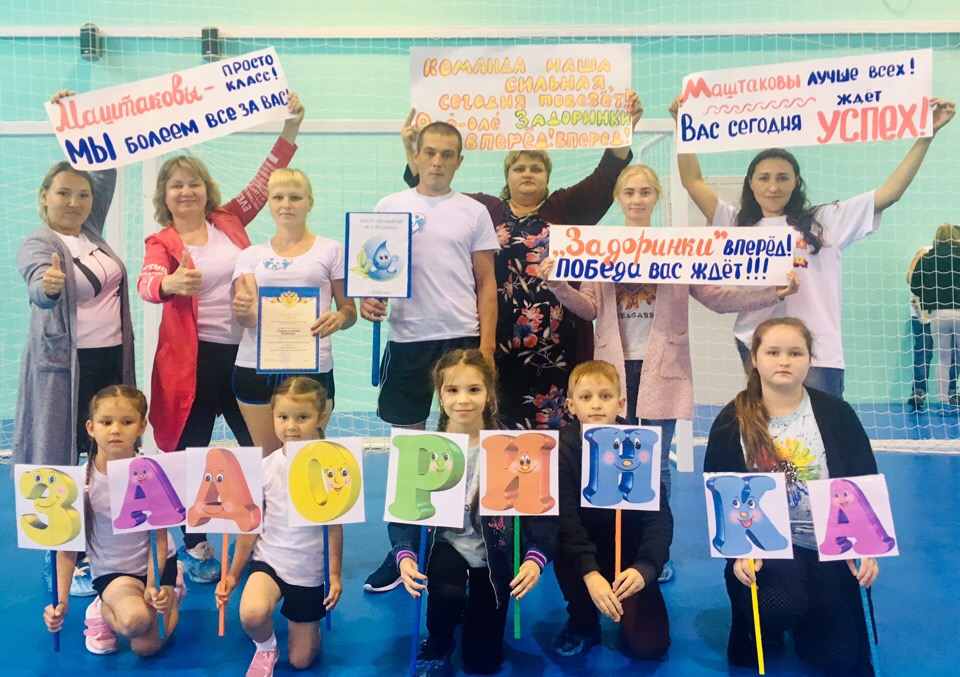 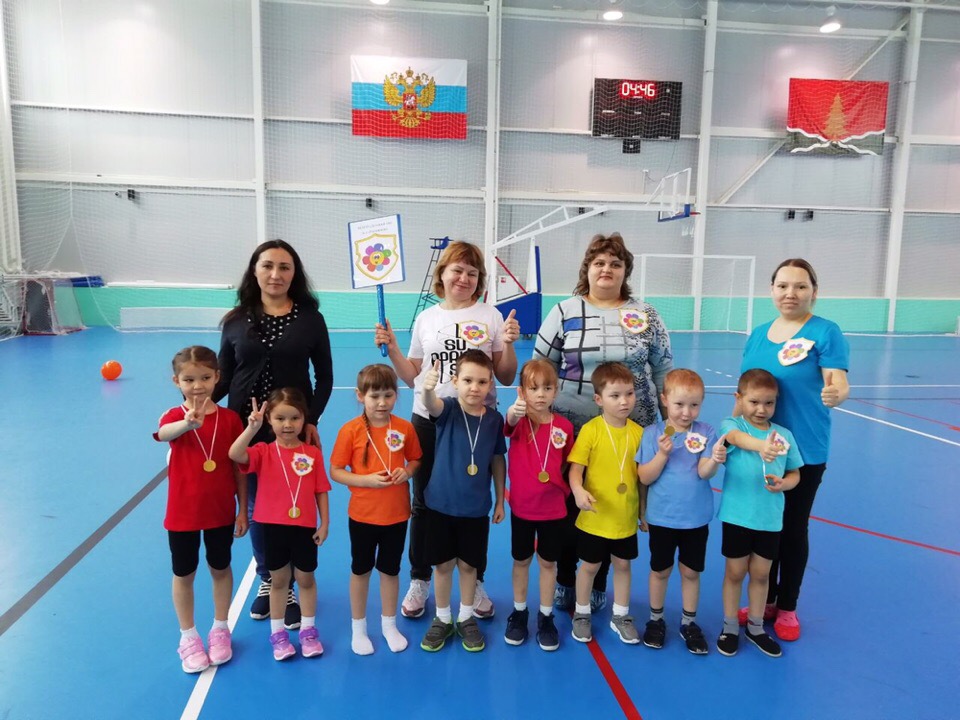 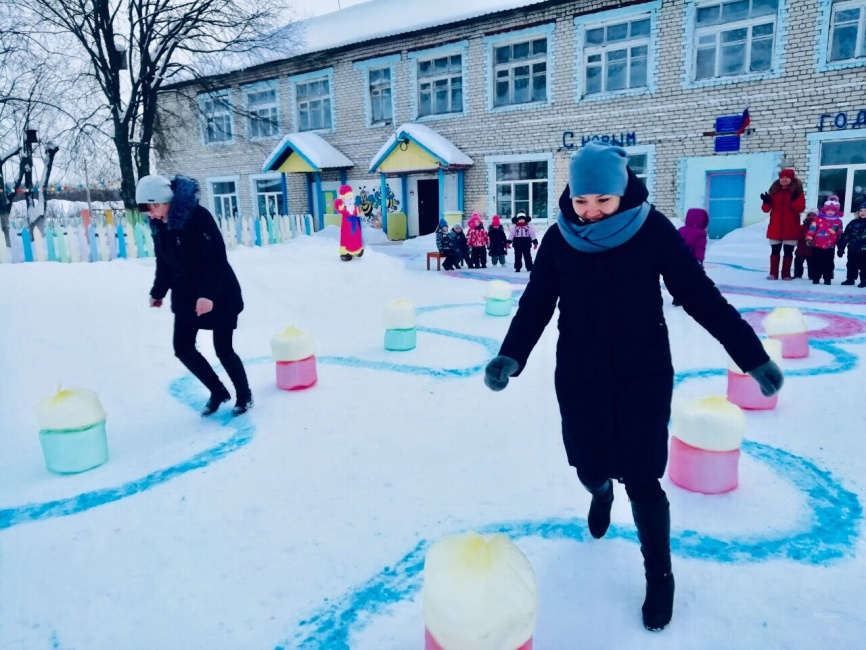 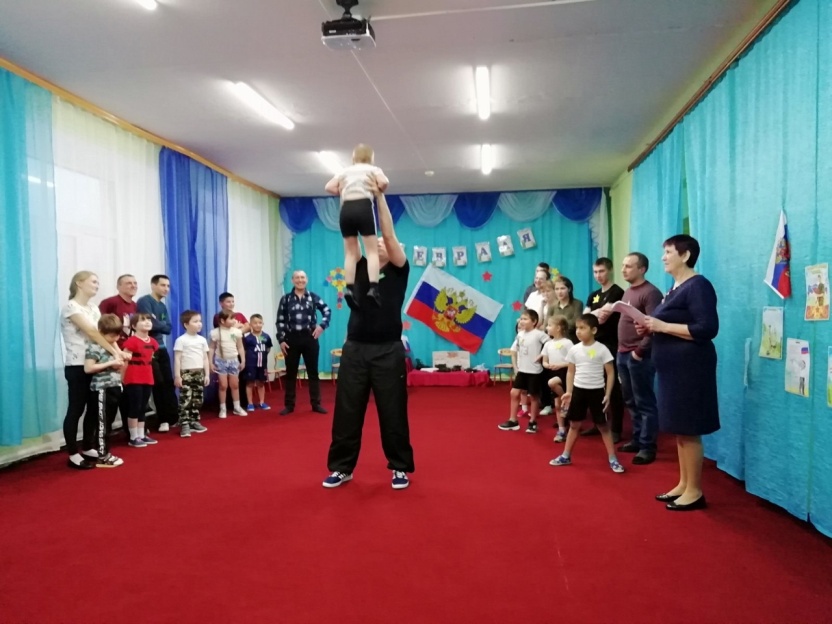 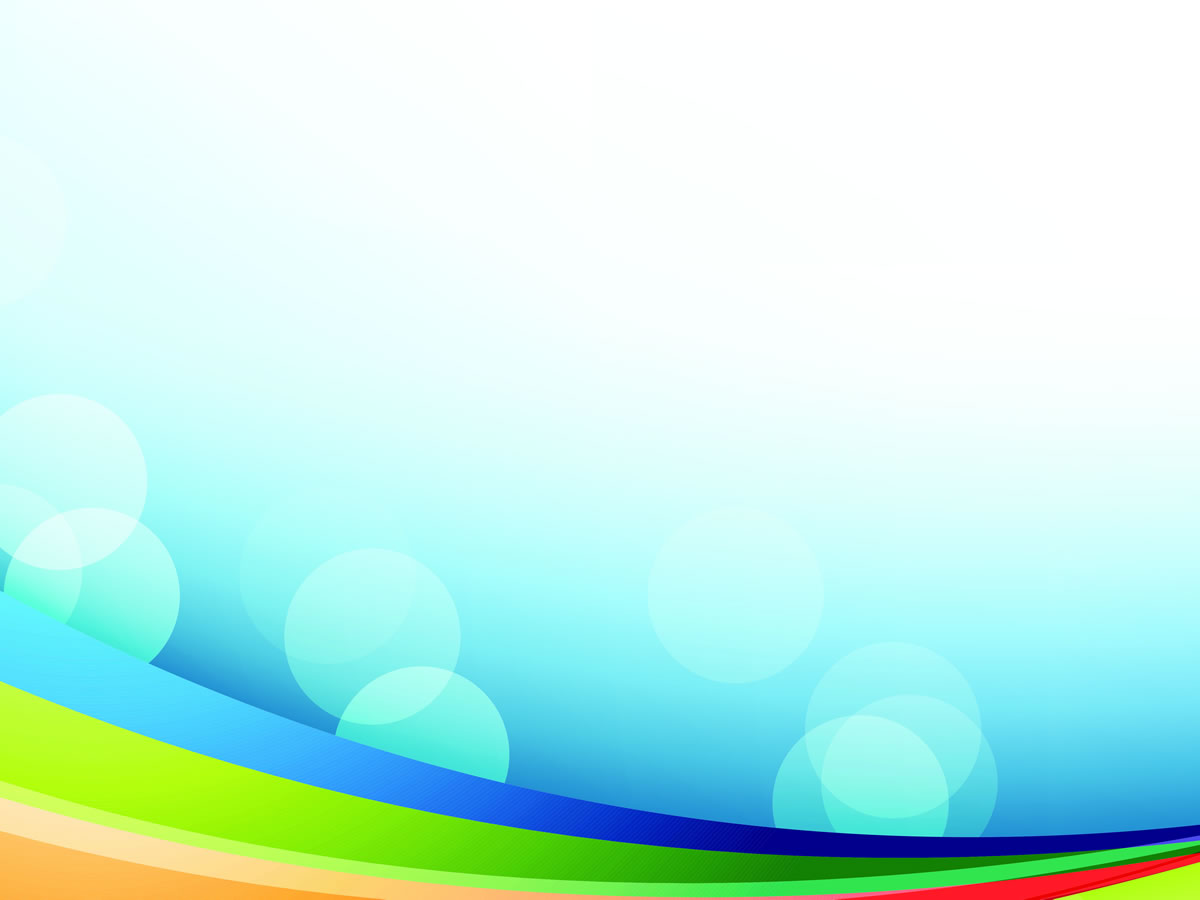 Все формы физкультурно-оздоровительной работы в ДОУ взаимосвязаны между собой и дополняют друг друга. В совокупности они создают оптимальный двигательный режим, тем самым обеспечивая оздоровление каждого ребенка.
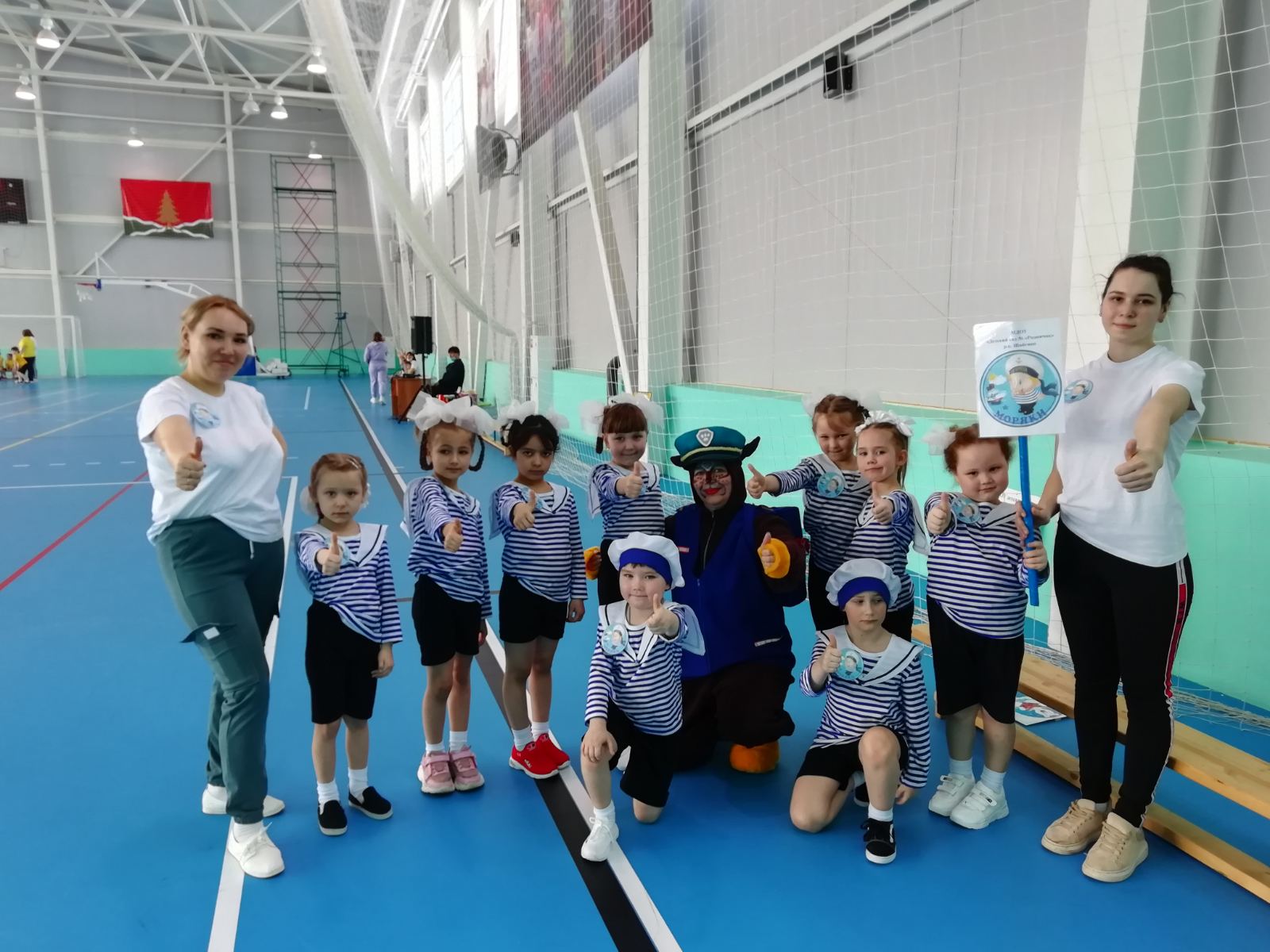 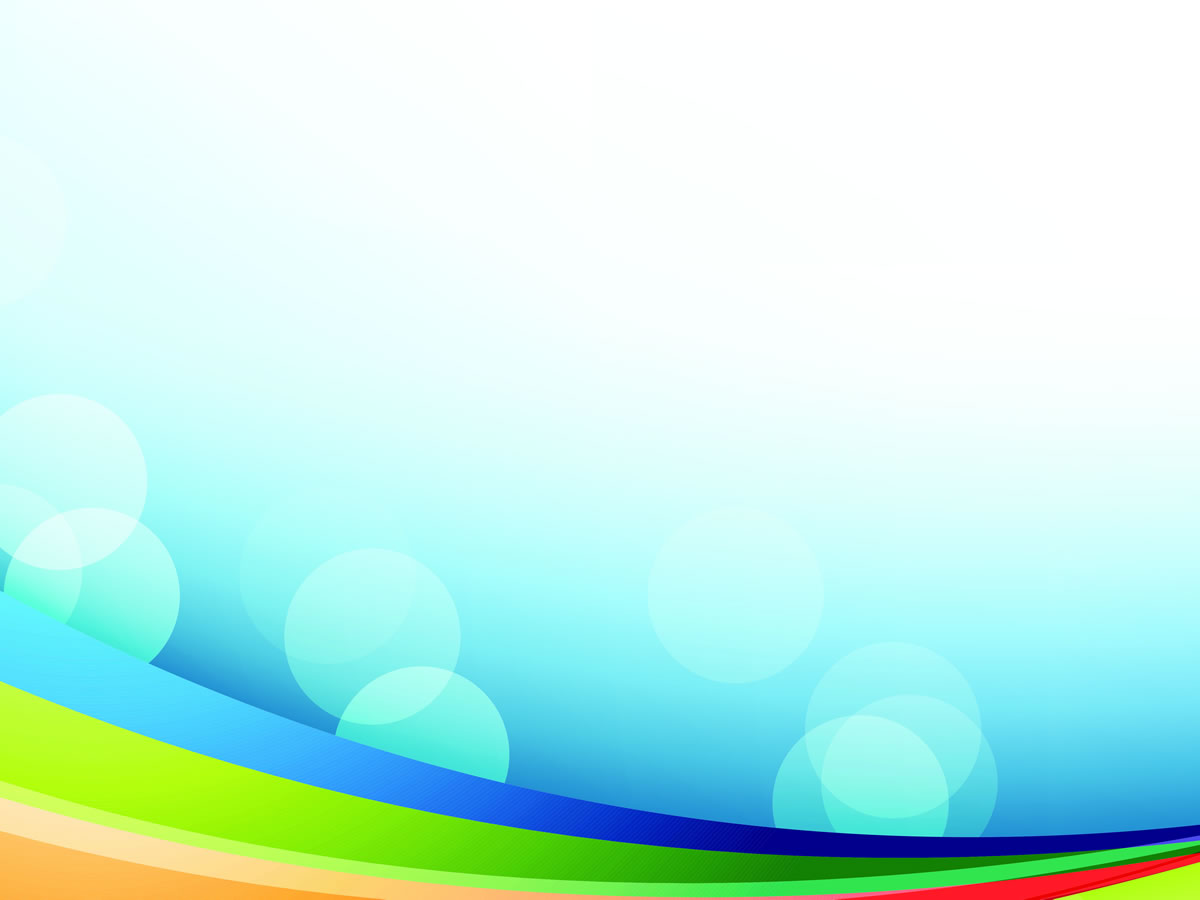 Спасибо за внимание!!!